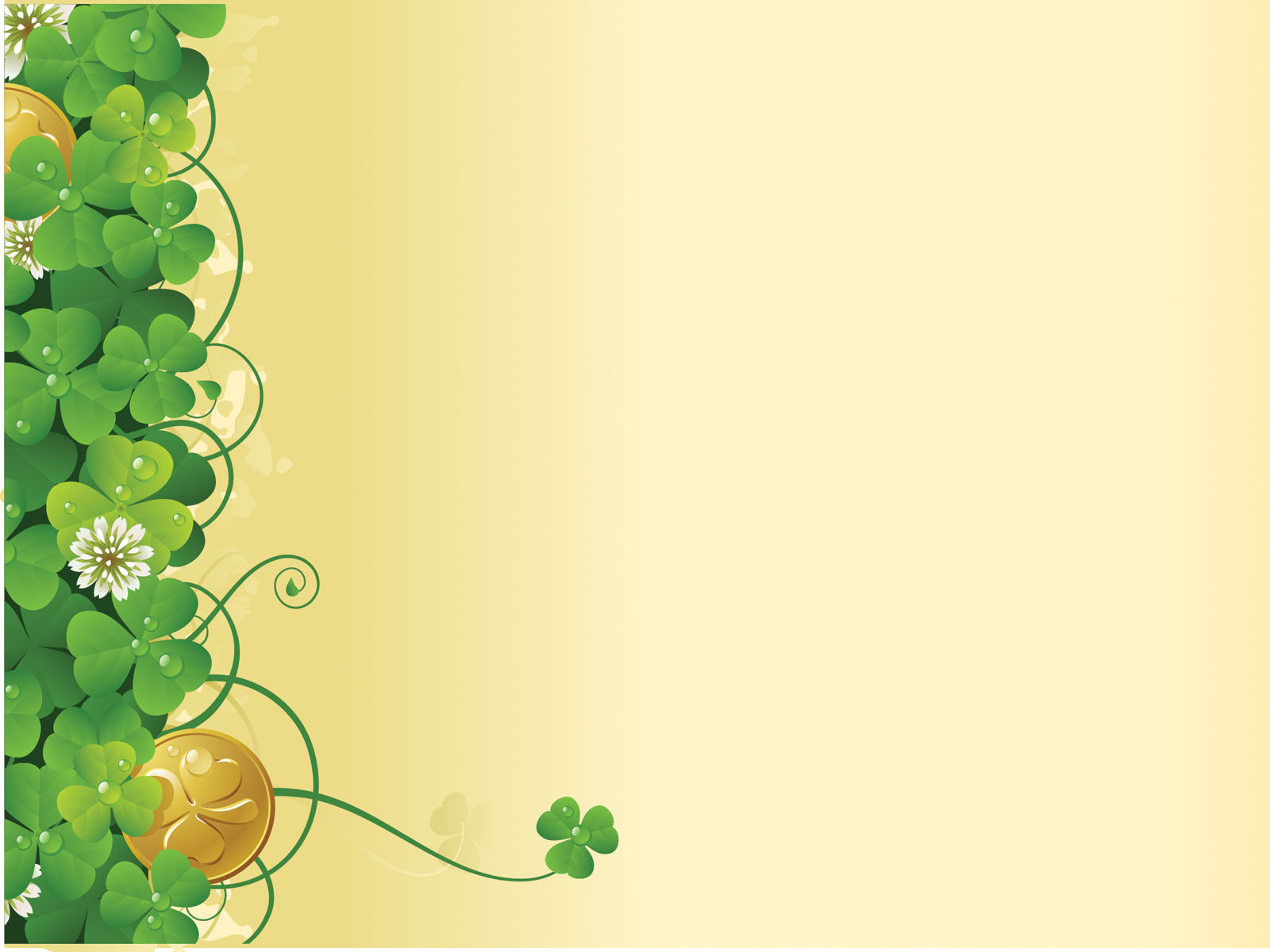 Trường tiểu học Phú Thị
Xin Chào mừng 
quý thầy cô 
Đến dự giờ
Môn: Đạo đức
Lớp  1D
GVCN: Lê Thị Phương
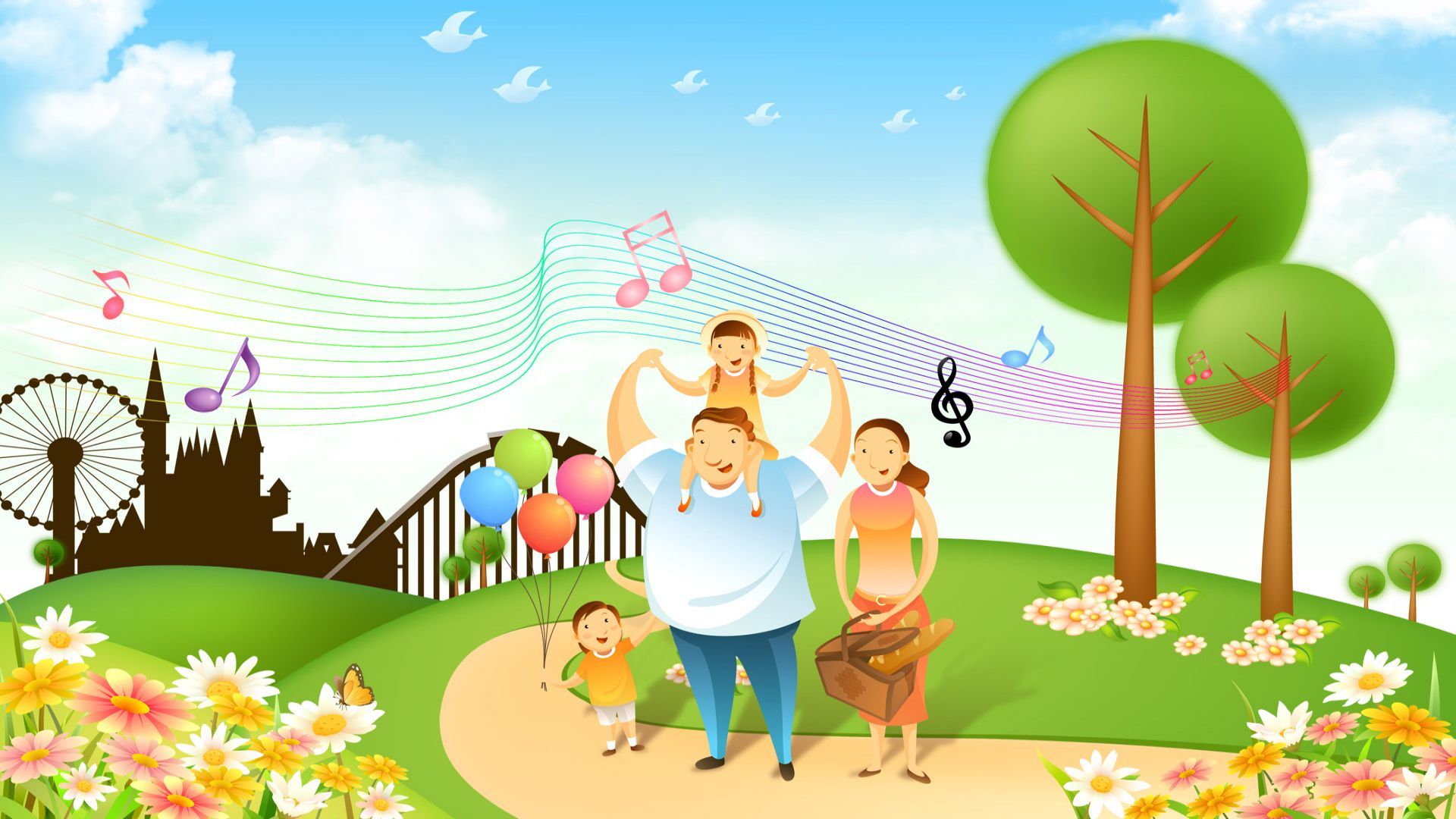 Khởi động
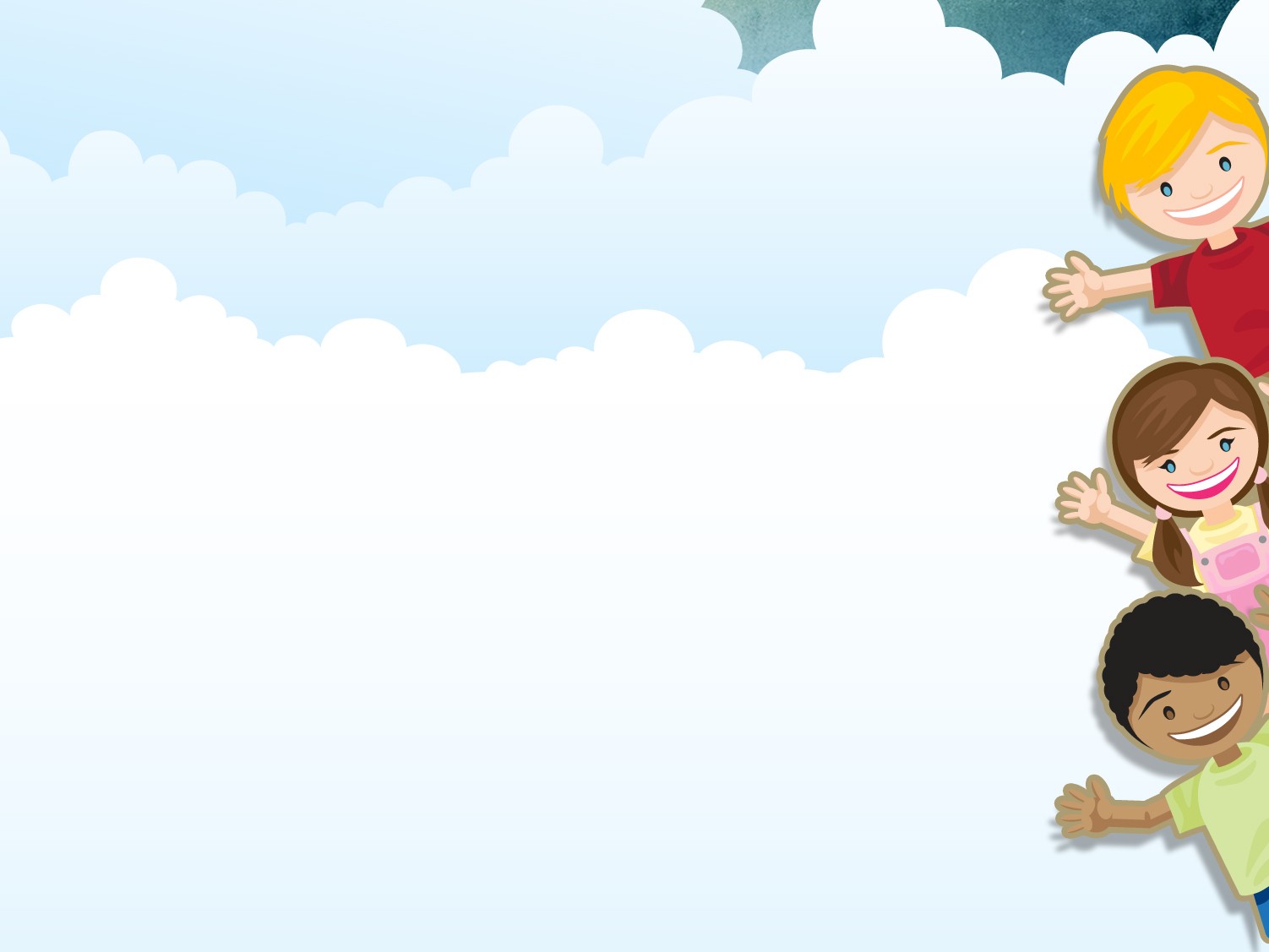 Kiểm tra bài cũ
Gia đình em
Giới thiệu về gia đình em.
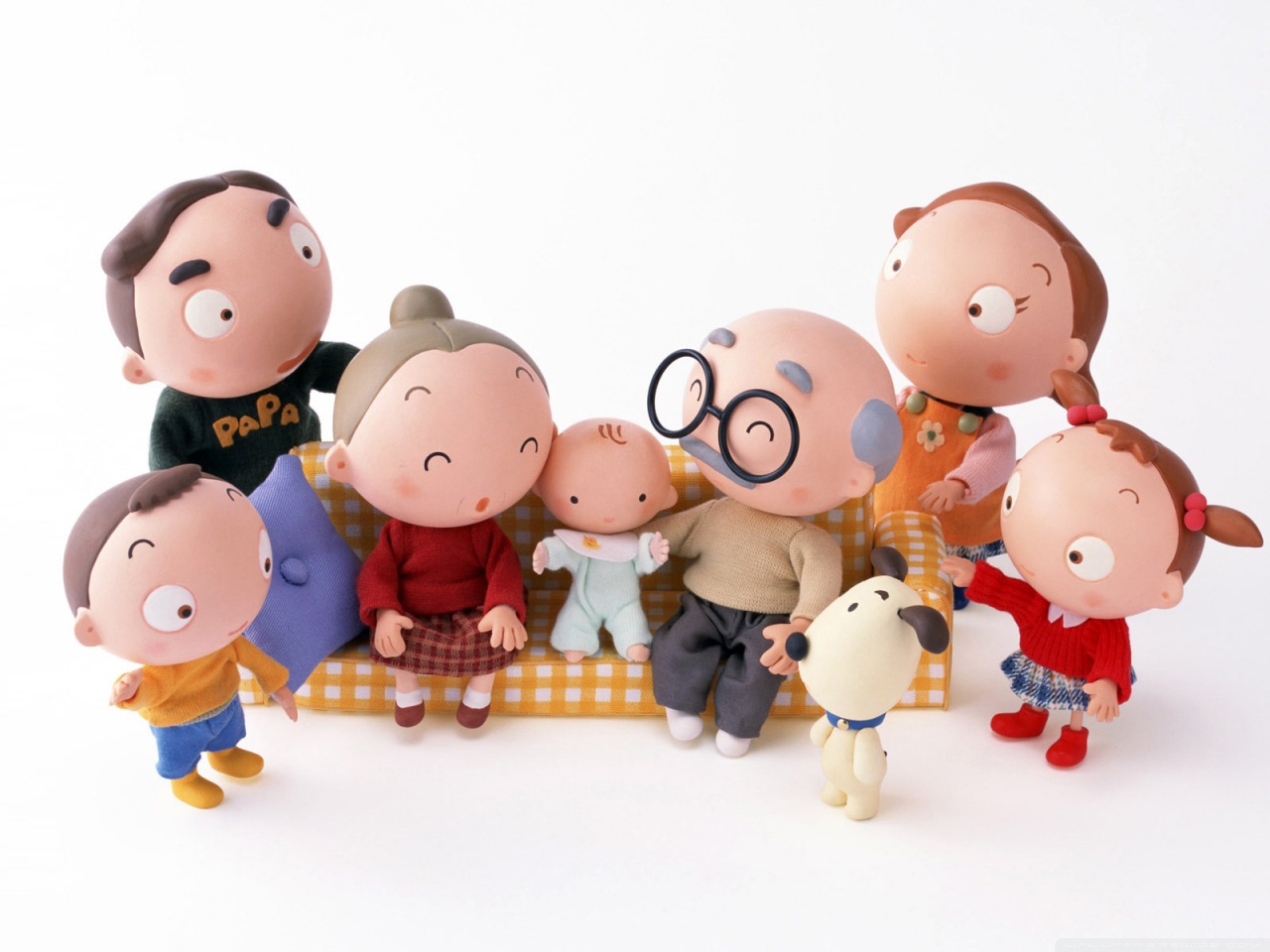 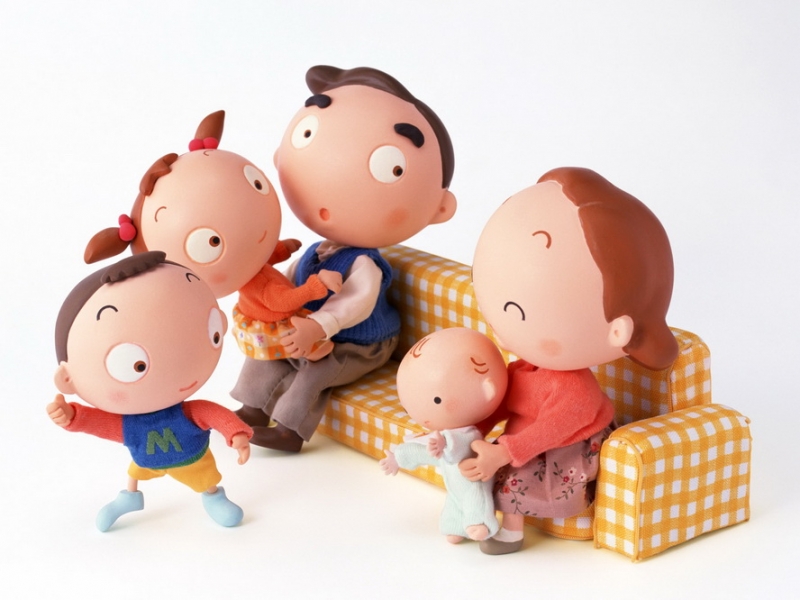 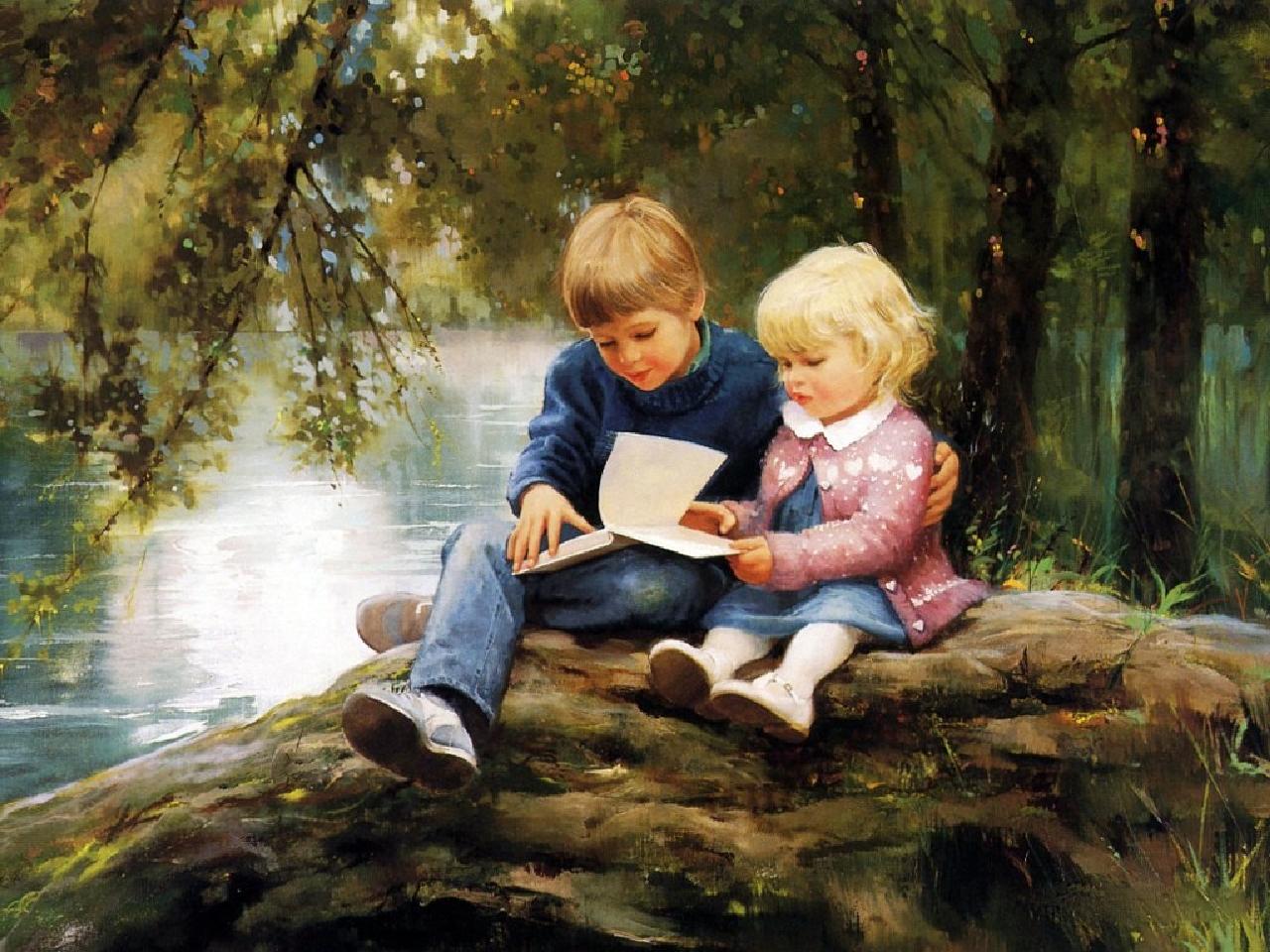 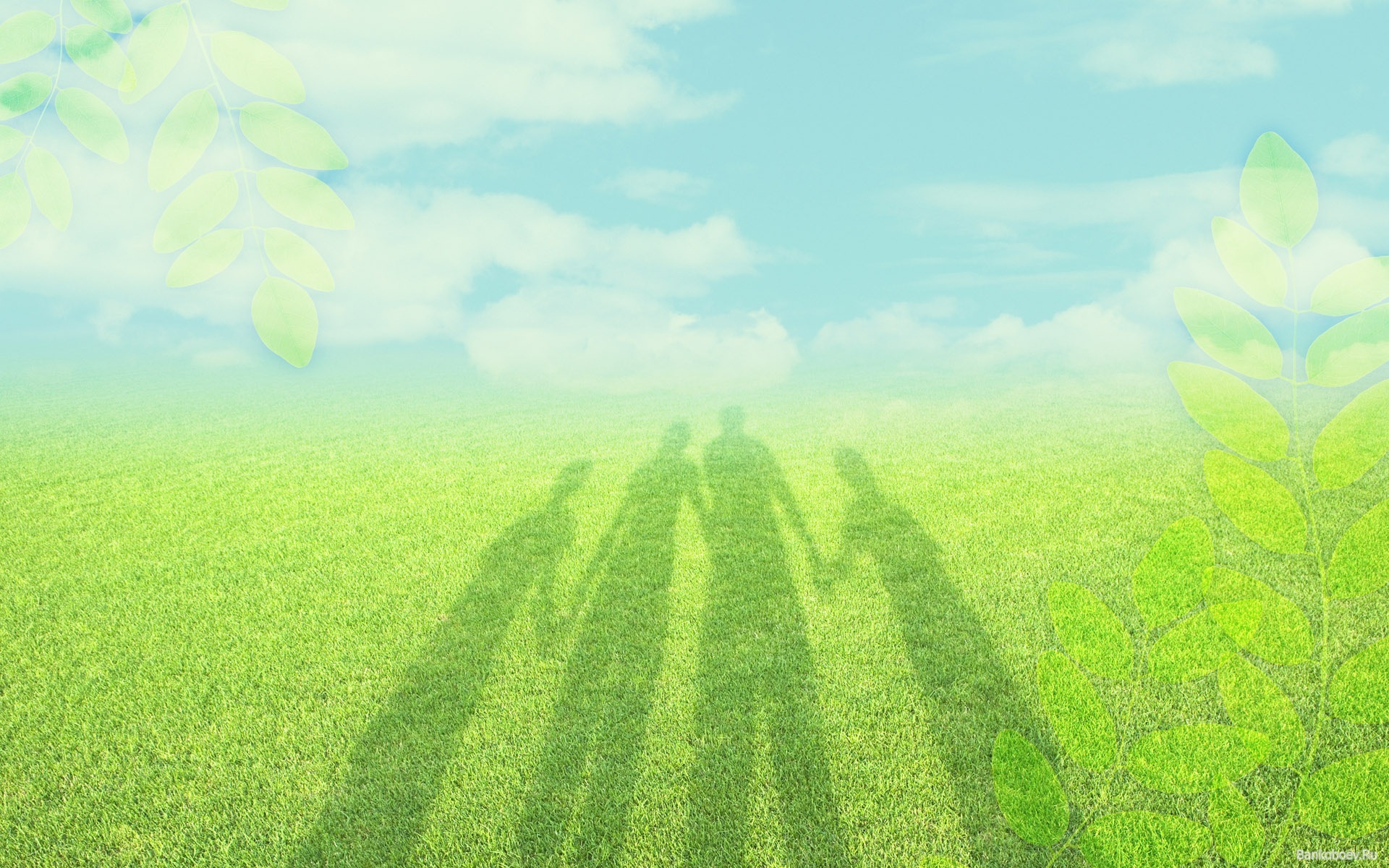 Đạo đức
Bài 5: LỄ PHÉP VỚI ANH CHỊ,
NHƯỜNG NHỊN EM NHỎ
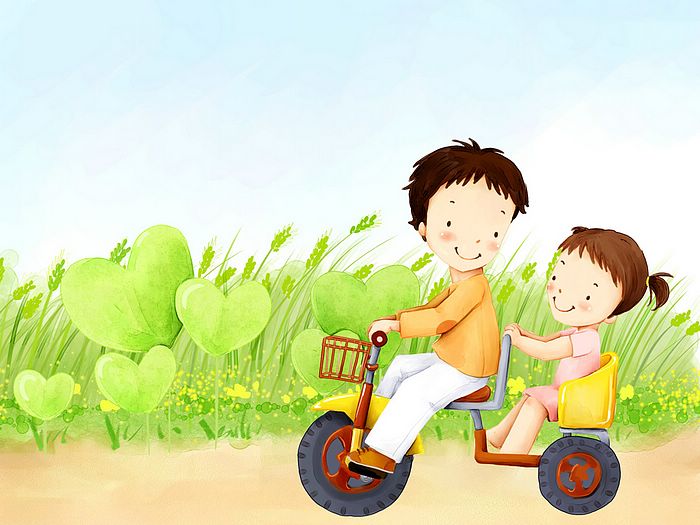 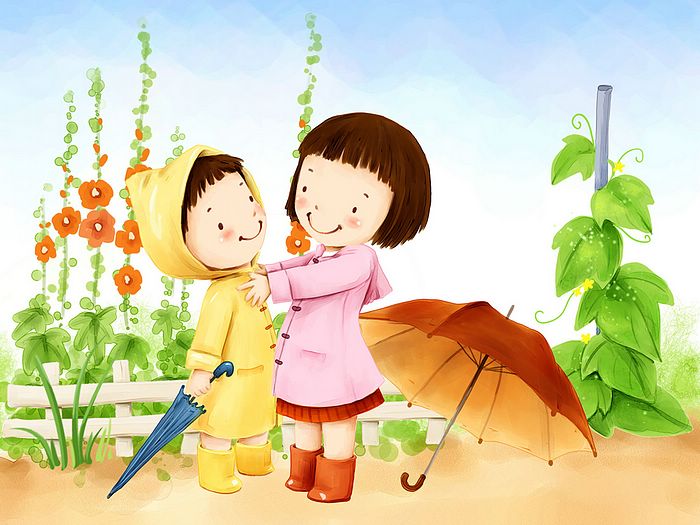 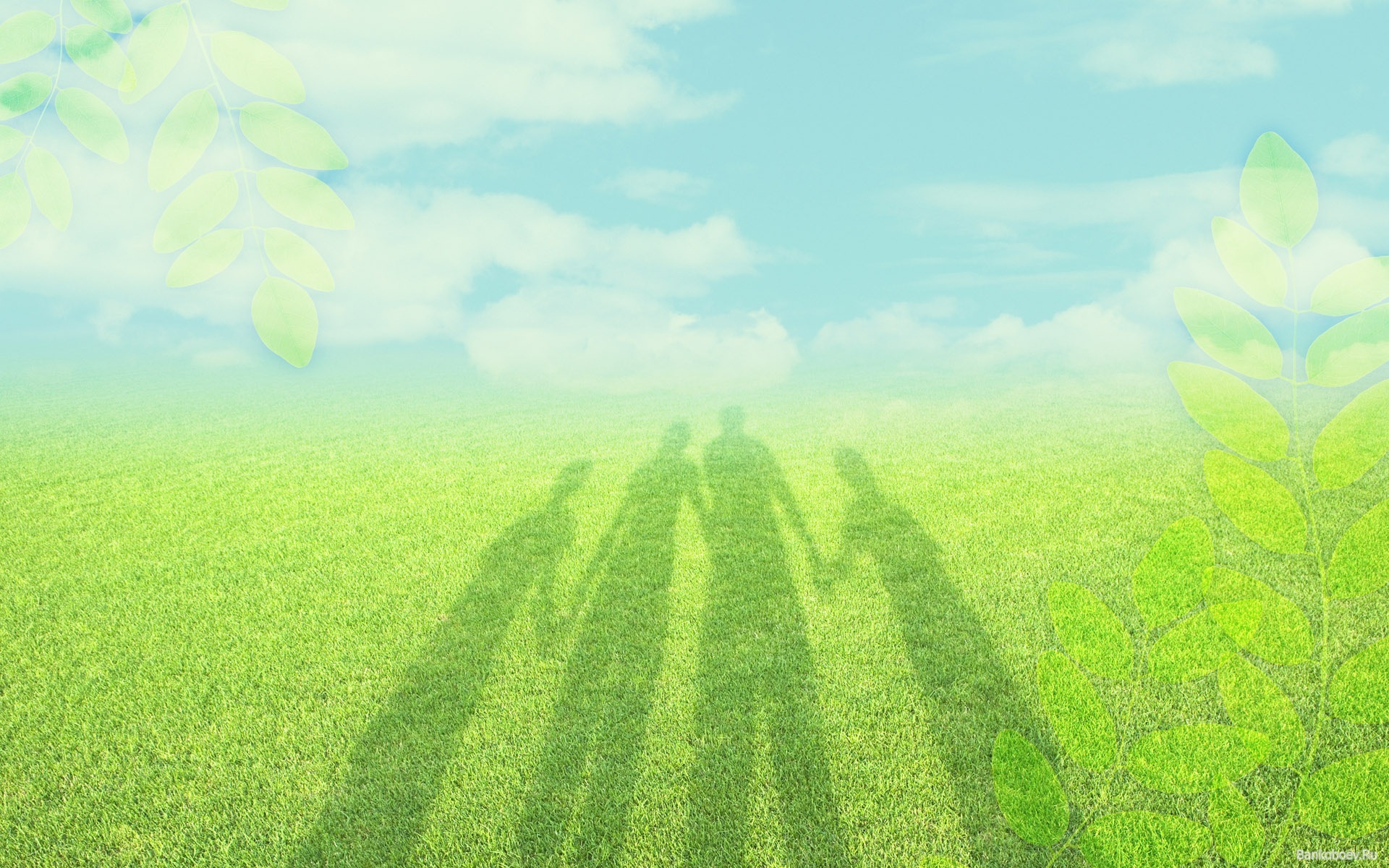 HOẠT ĐỘNG 1
VBT
Thảo luận nhóm
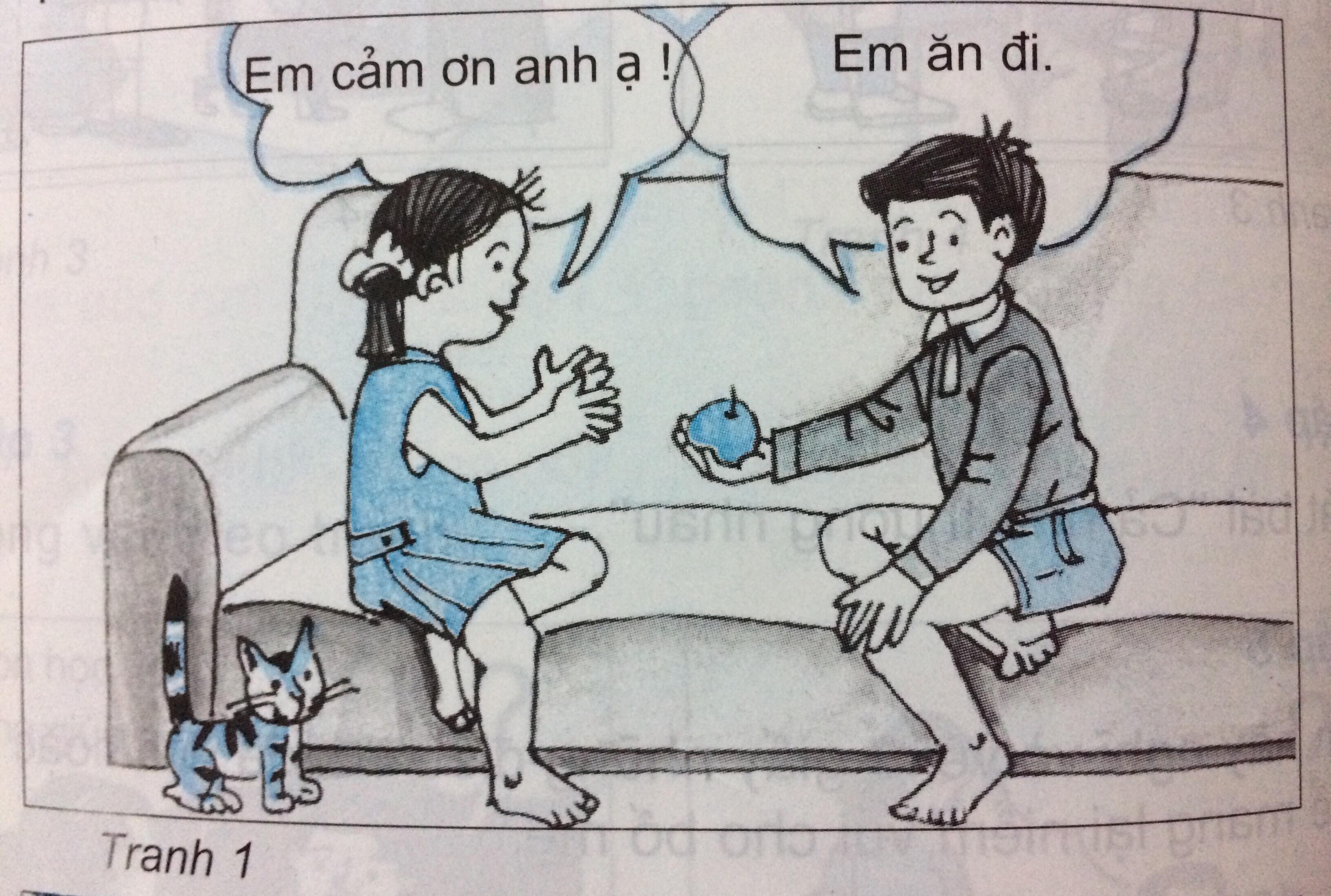 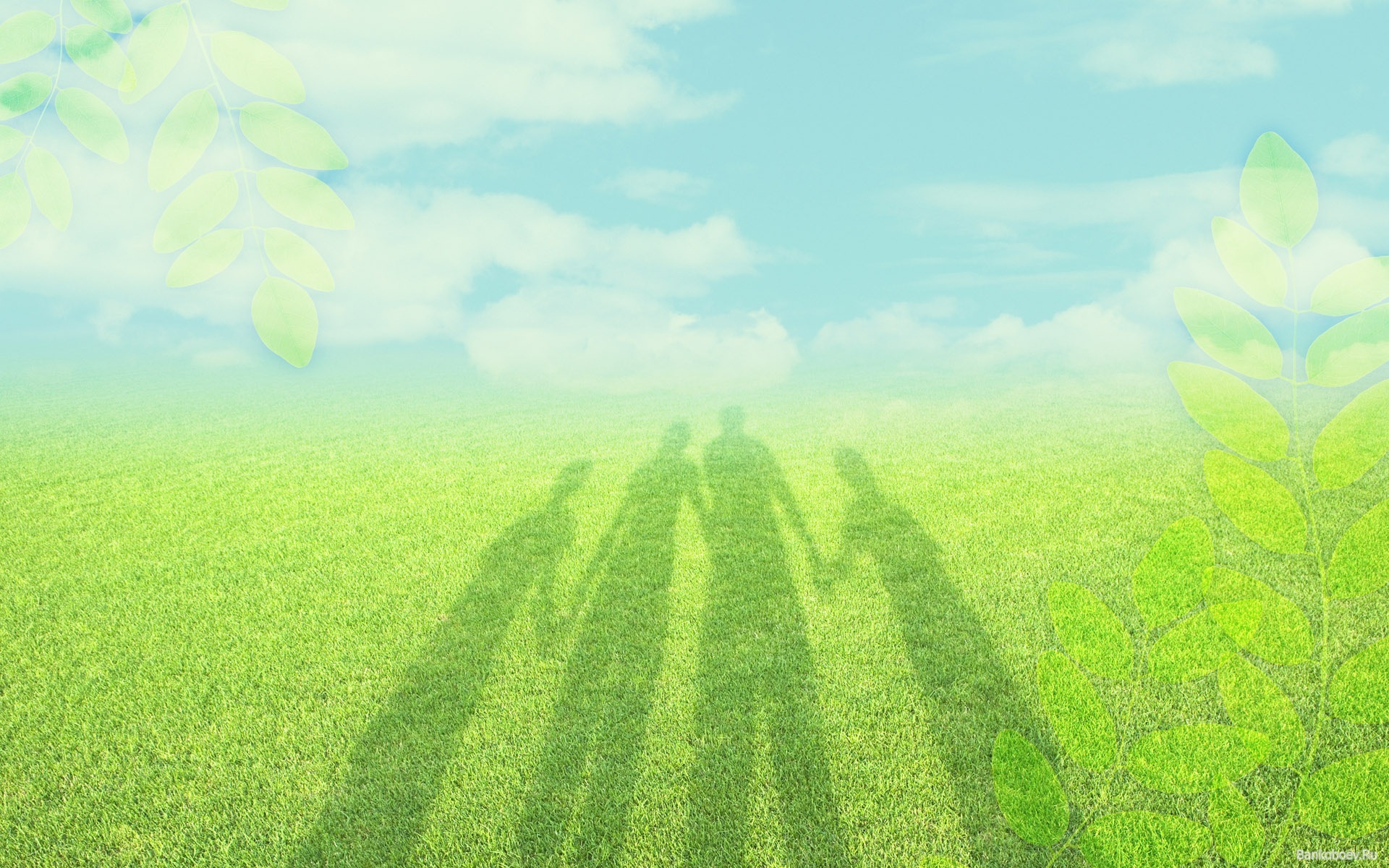 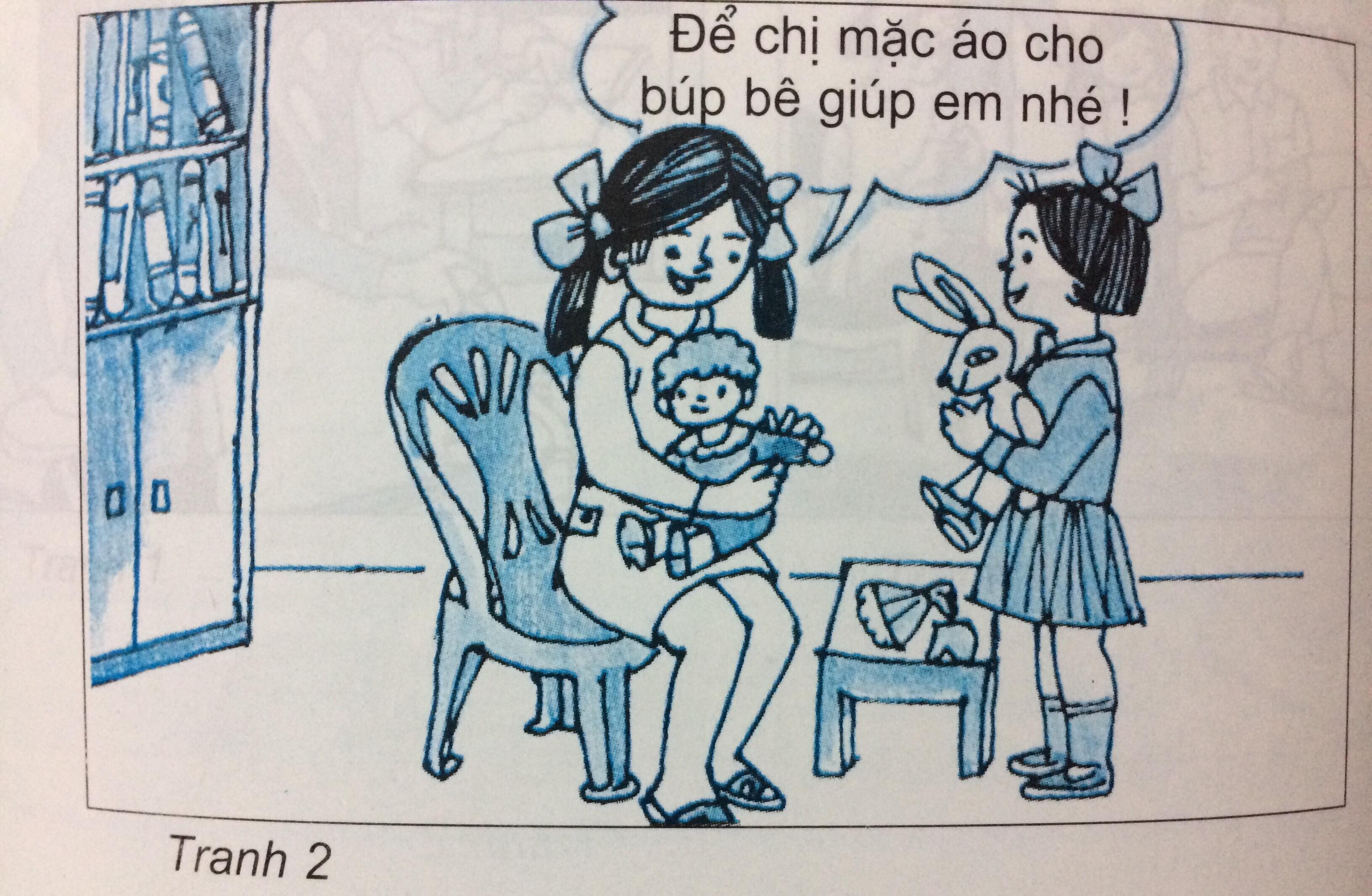 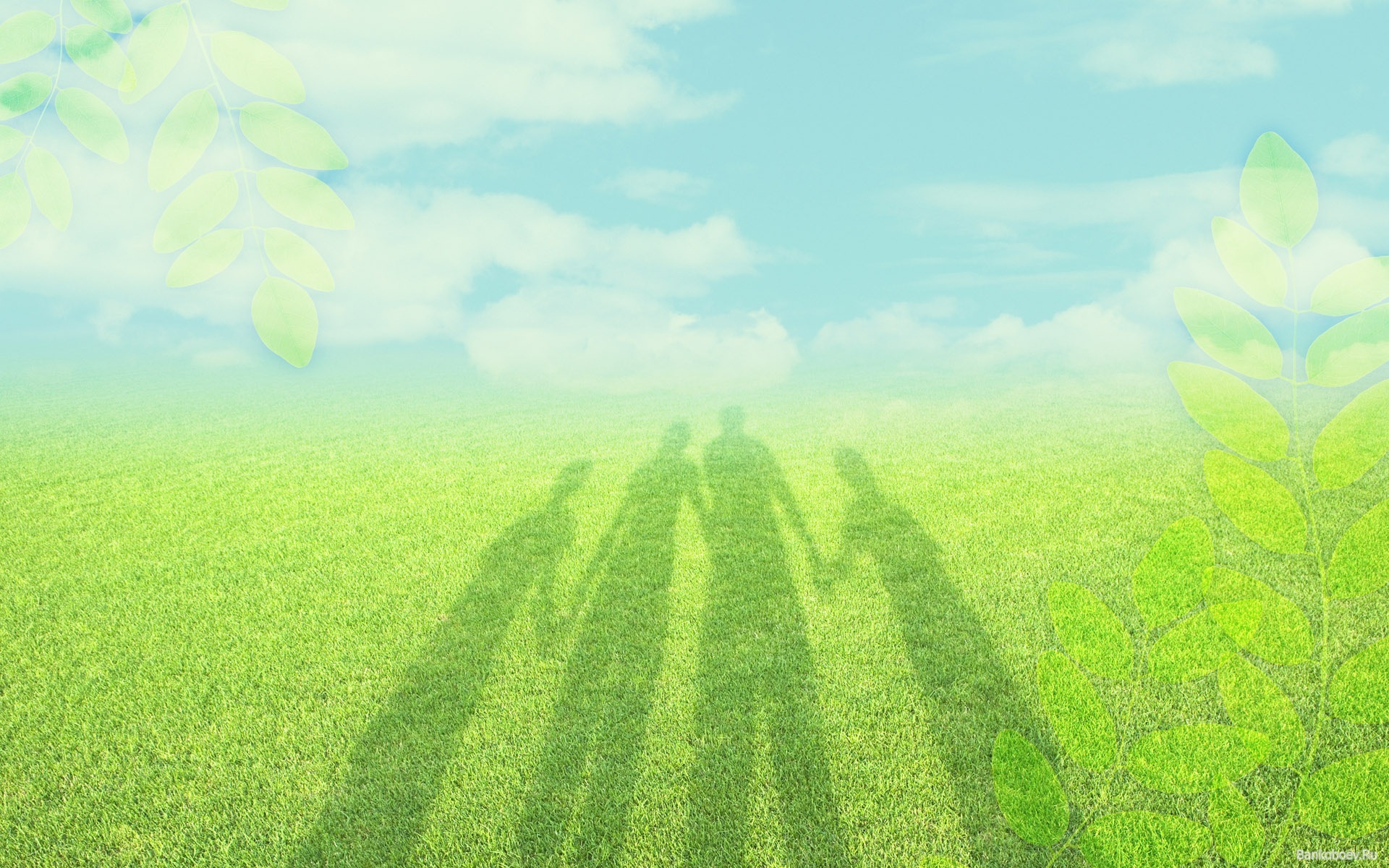 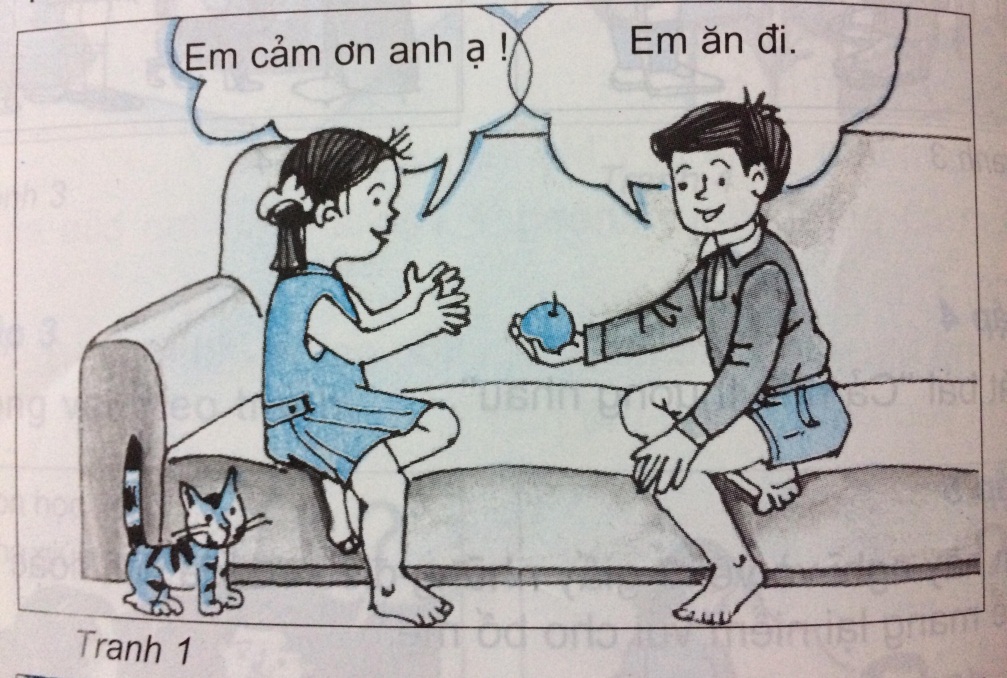 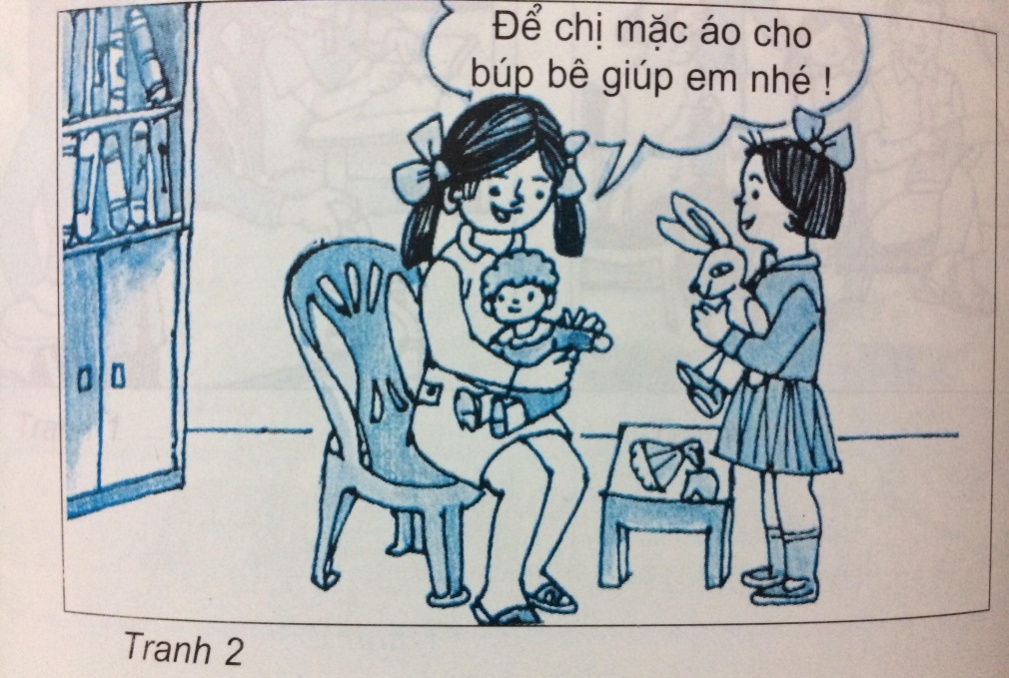 Em có cảm nghĩ gì về những hành động của người anh, người chị và người em trong tranh?
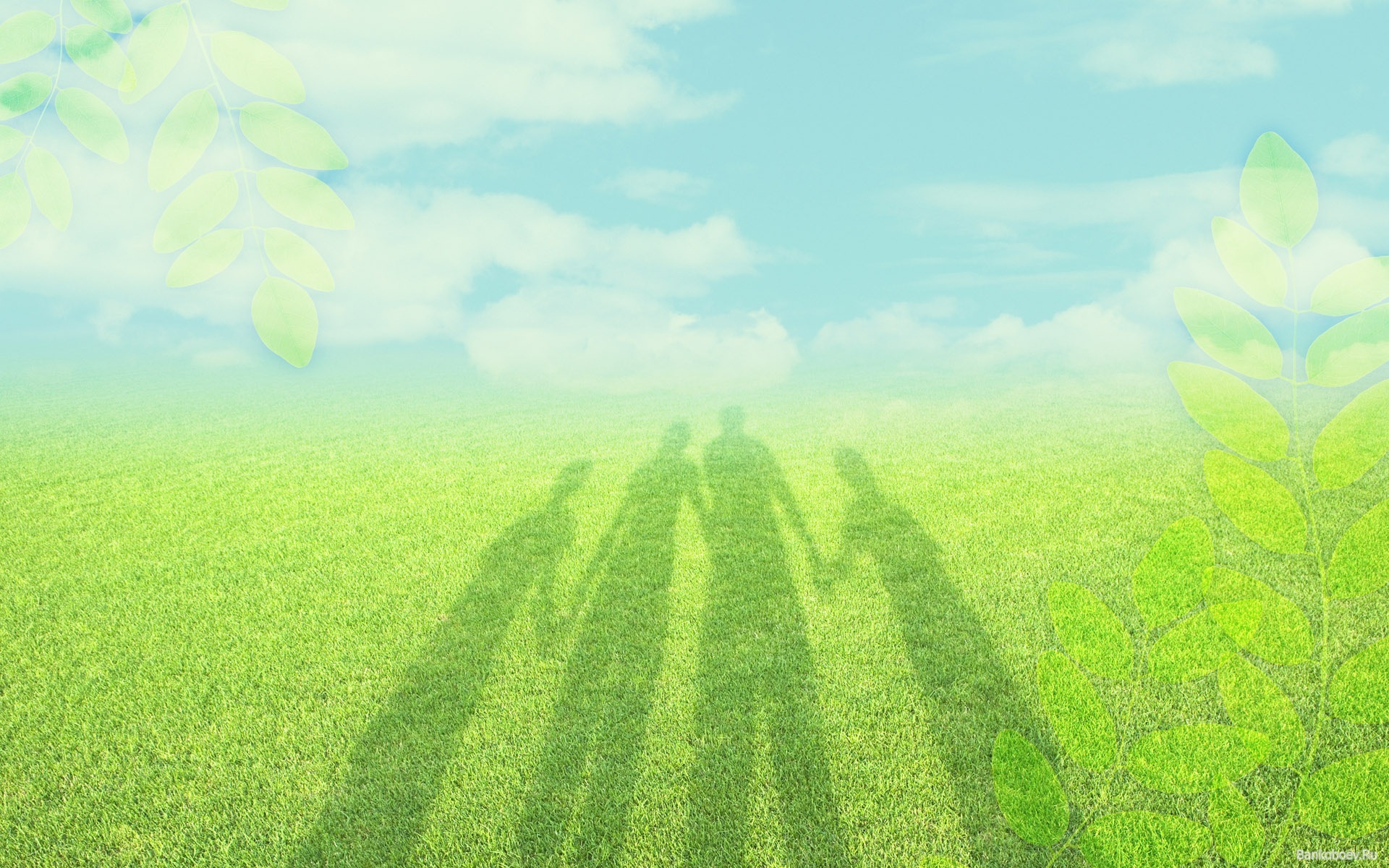 Anh chị em trong gia đình phải hòa thuận và yêu thương nhau.
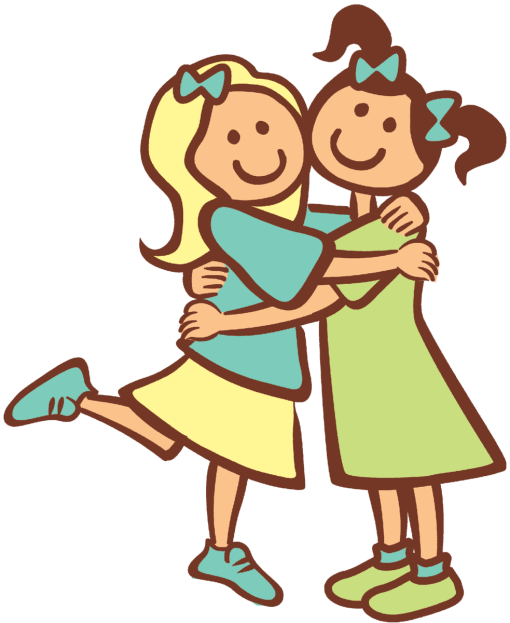 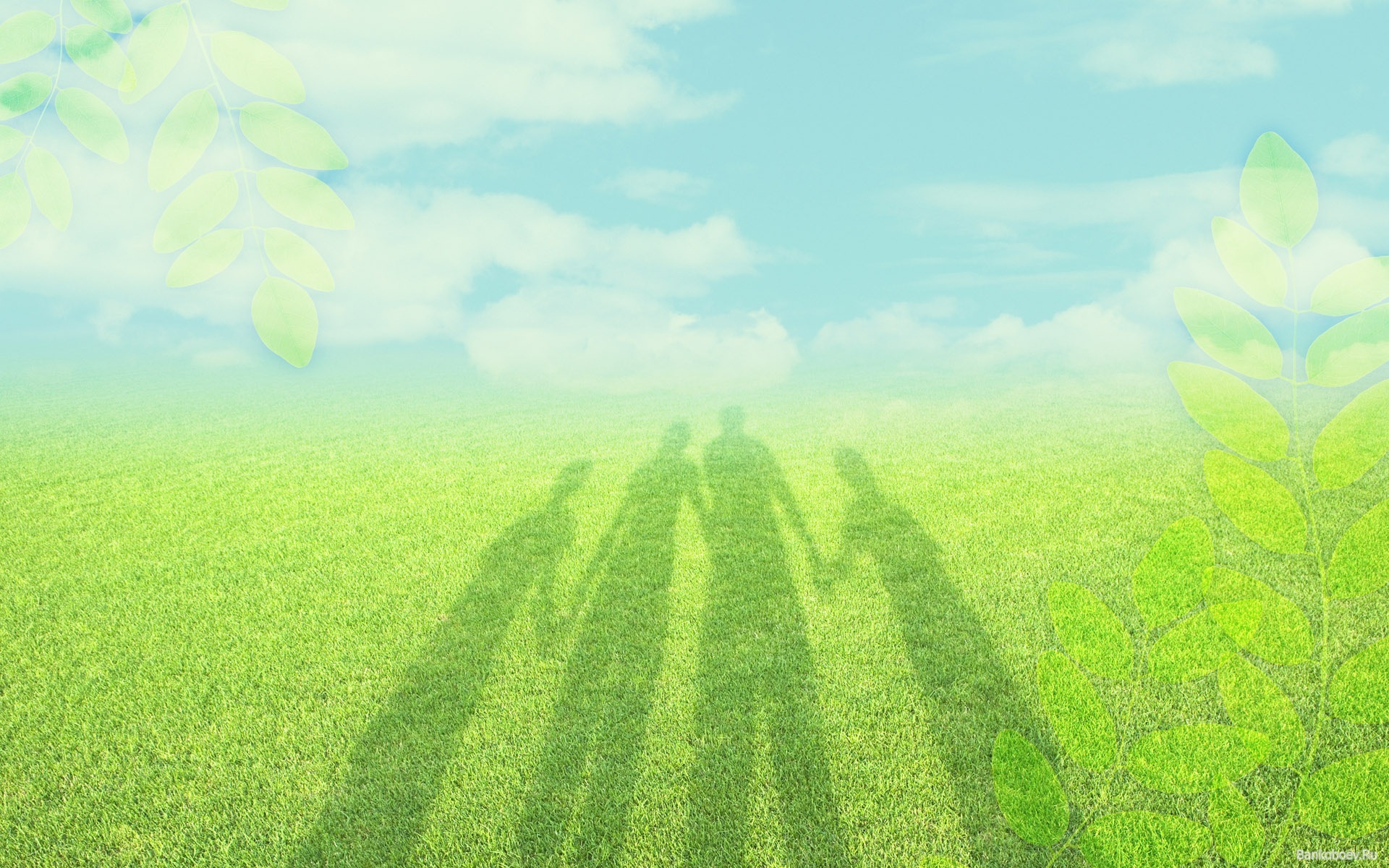 Liên hệ bản thân
Em đã làm những việc gì để thể hiện tình yêu thương của mình dành cho anh, chị, em?
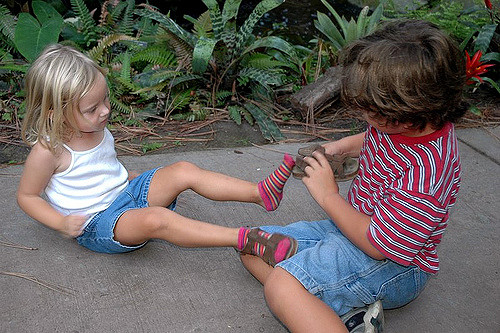 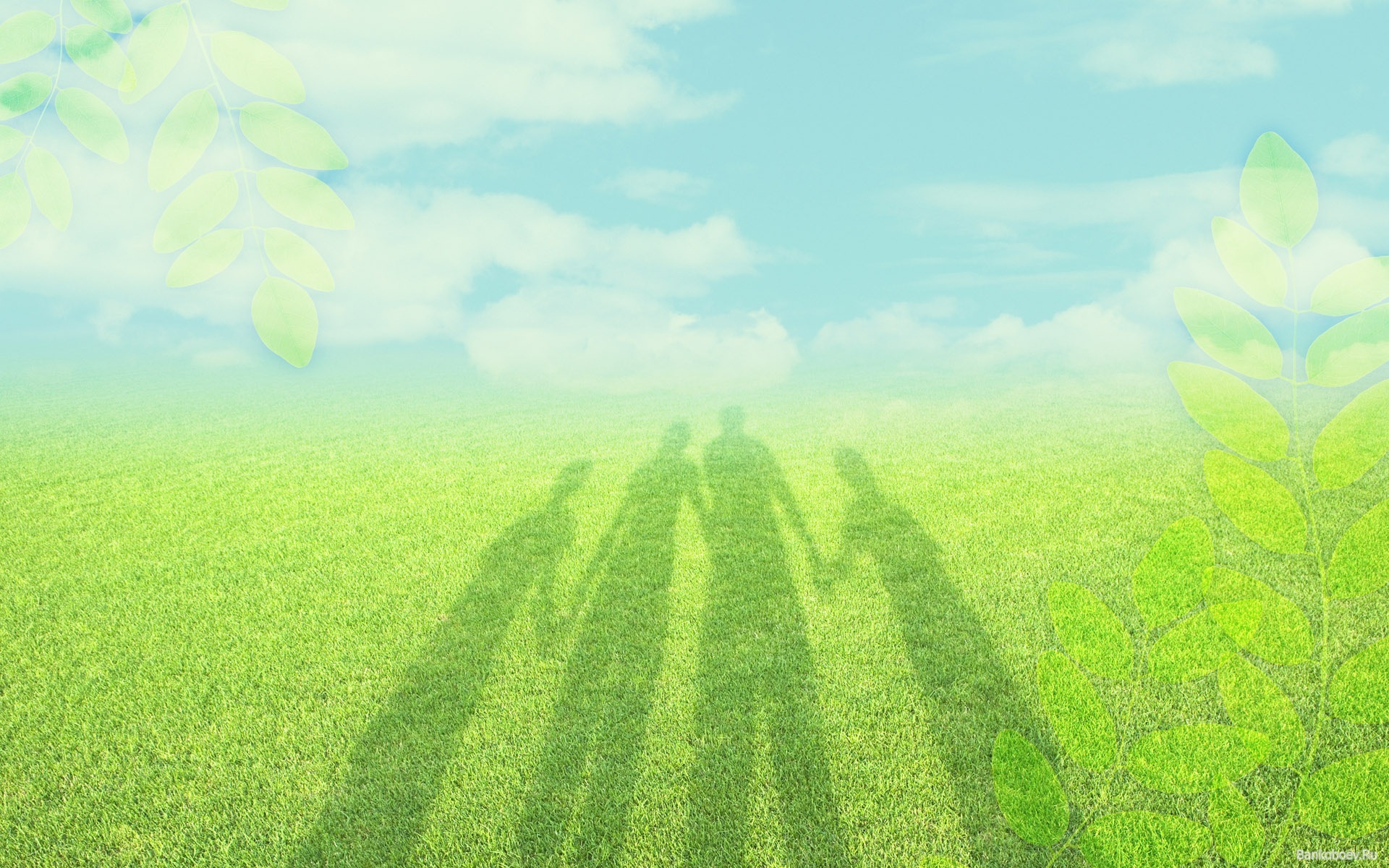 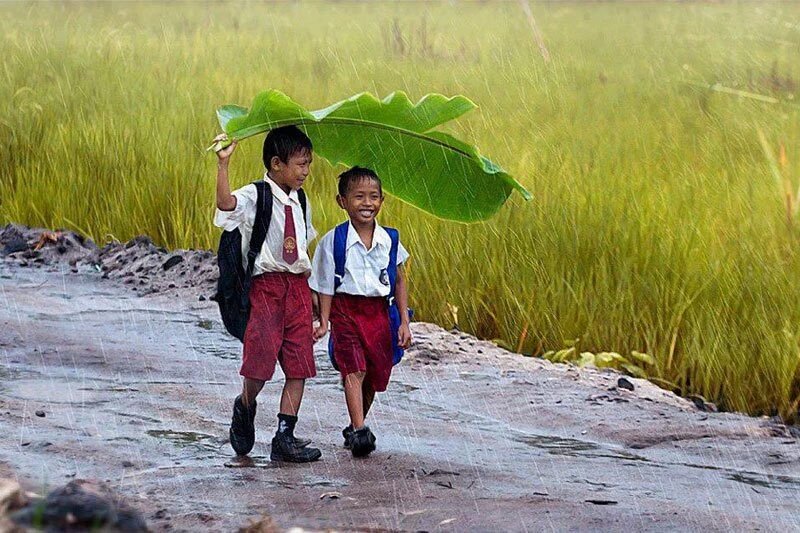 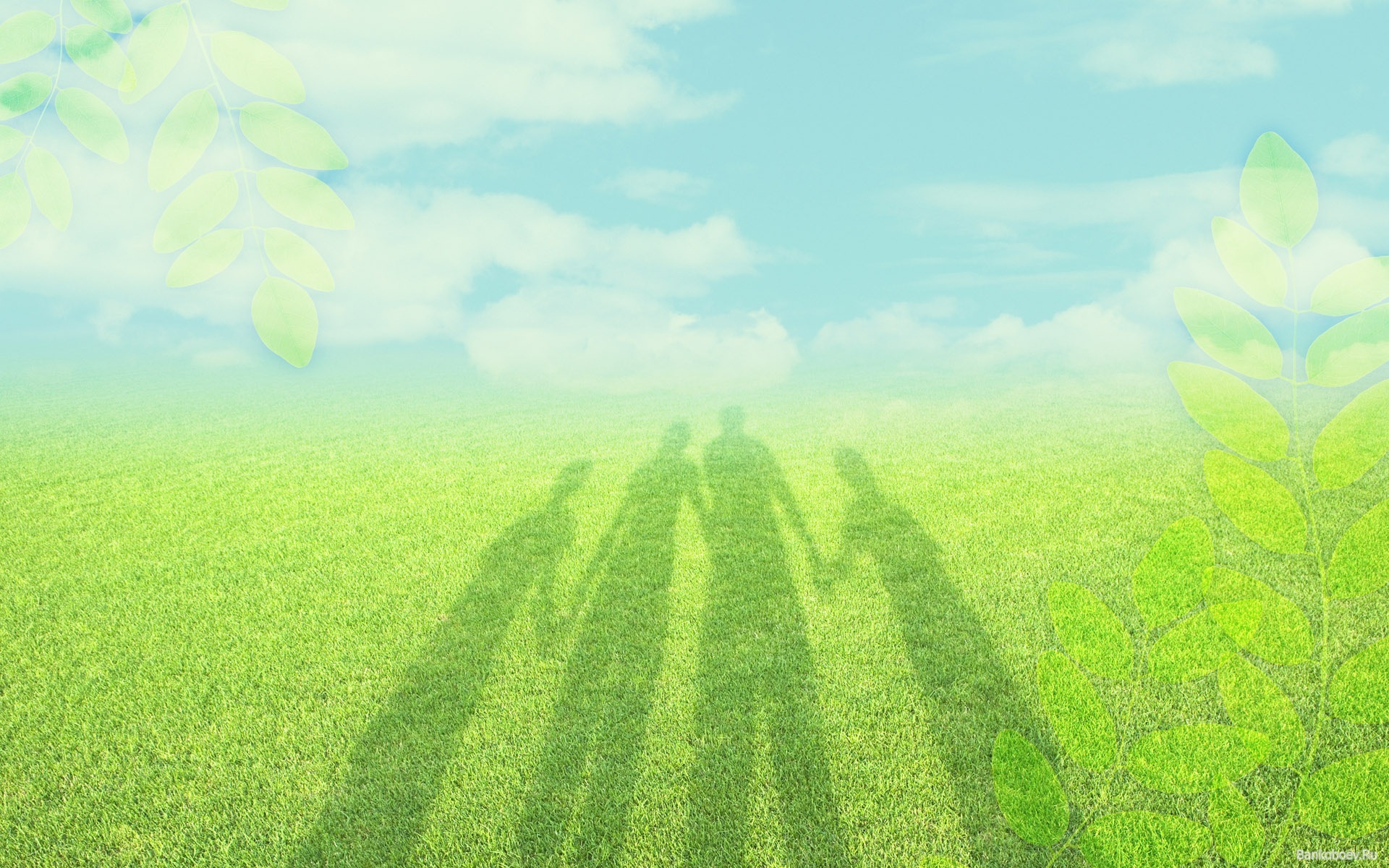 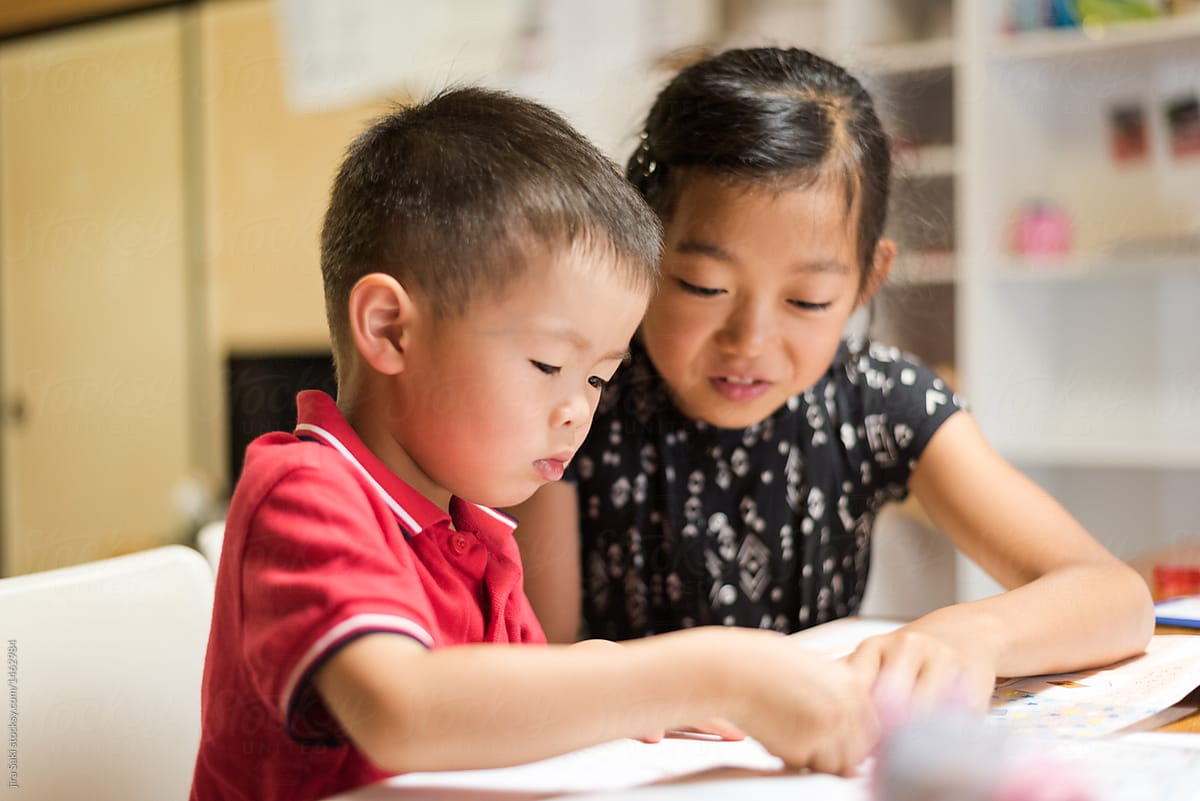 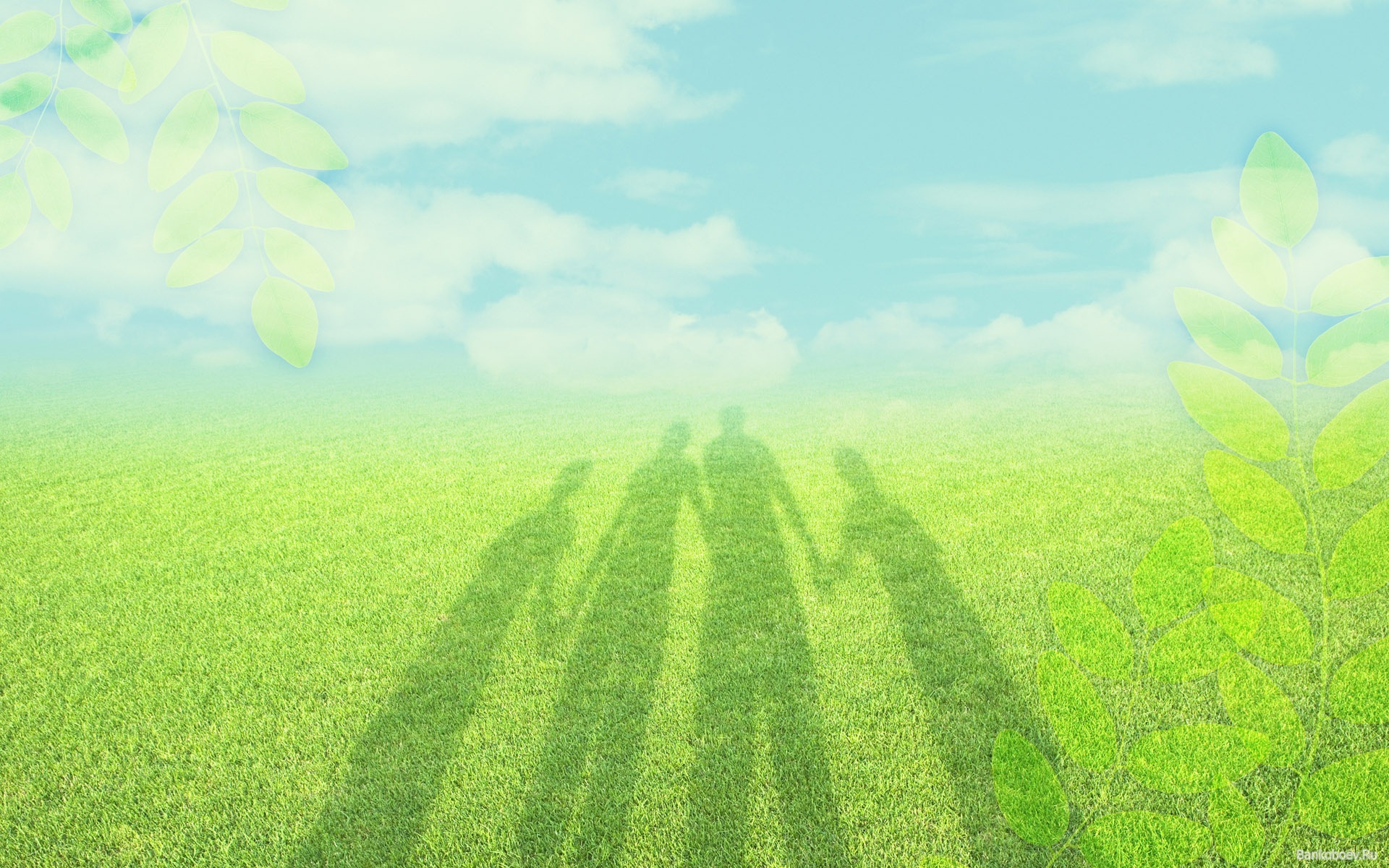 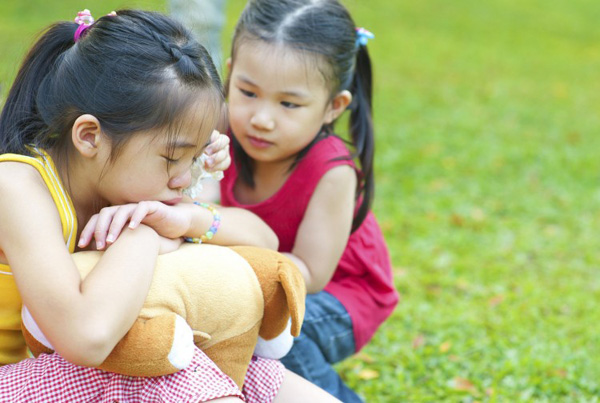 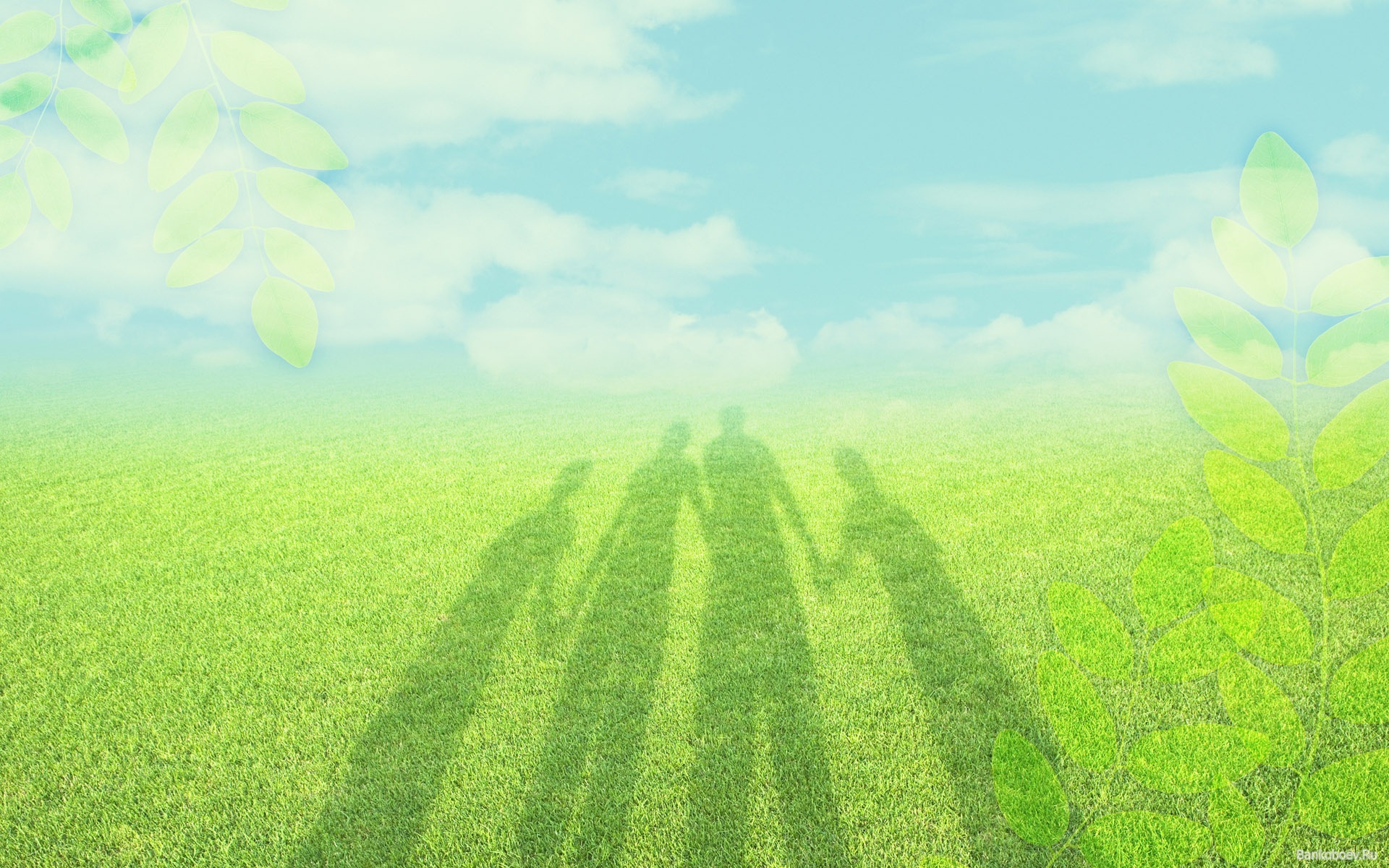 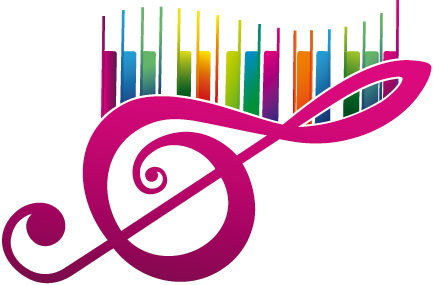 Góc thư giãn
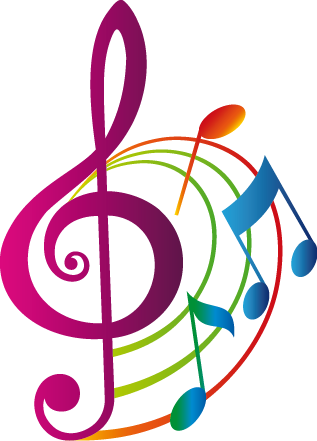 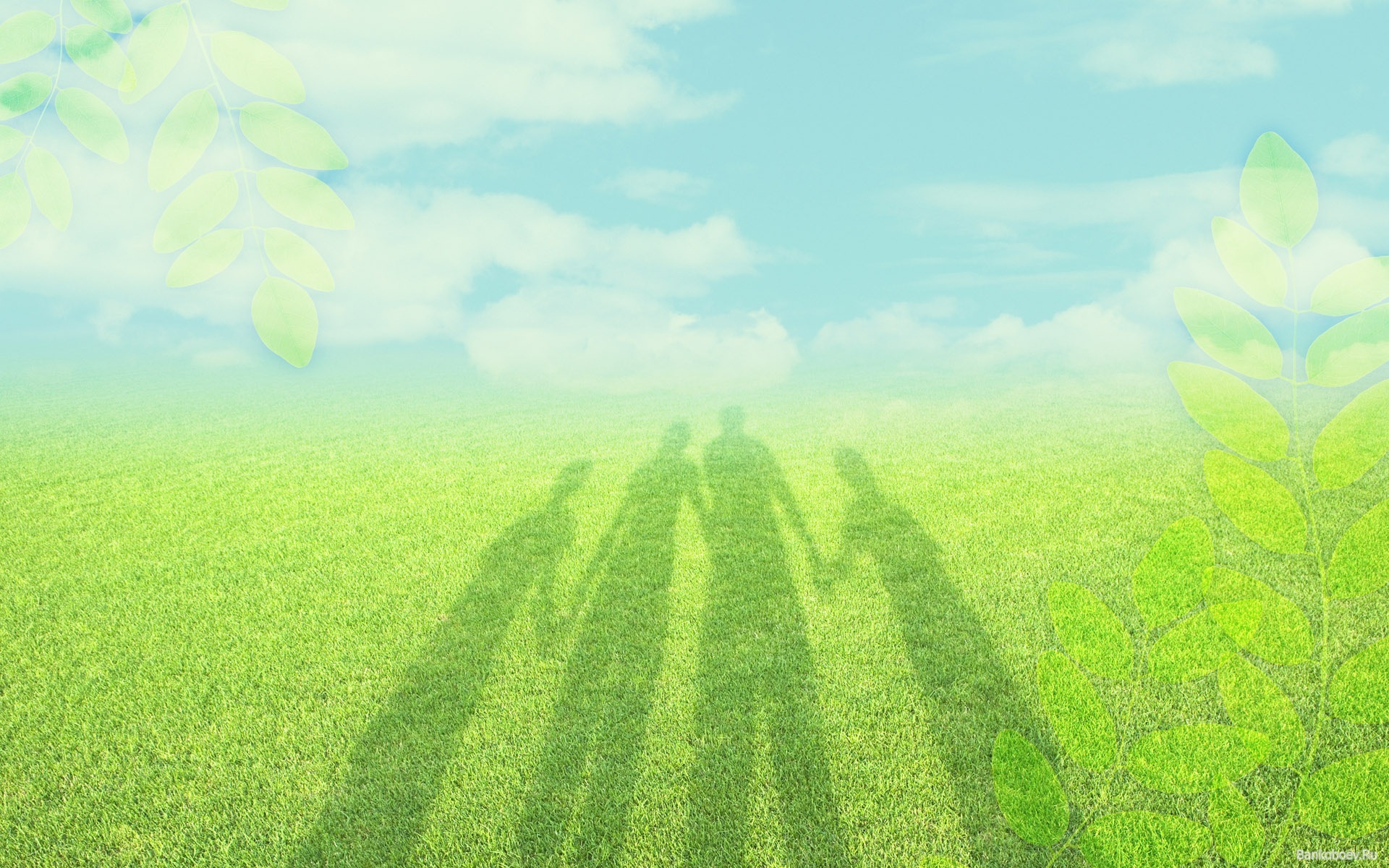 HOẠT ĐỘNG 2
Sắm vai
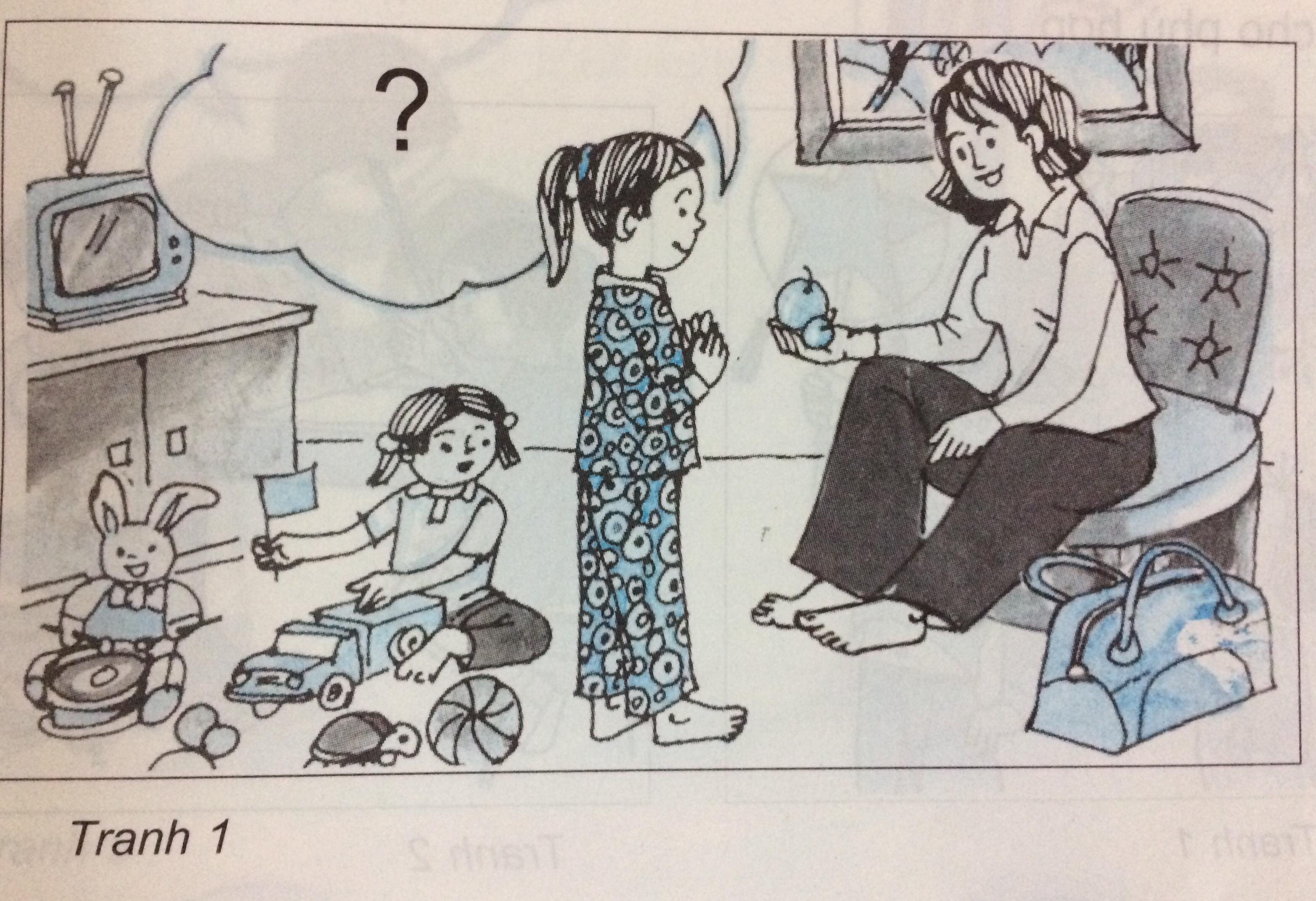 Bạn nhỏ đang chơi với em thì được dì cho quà.
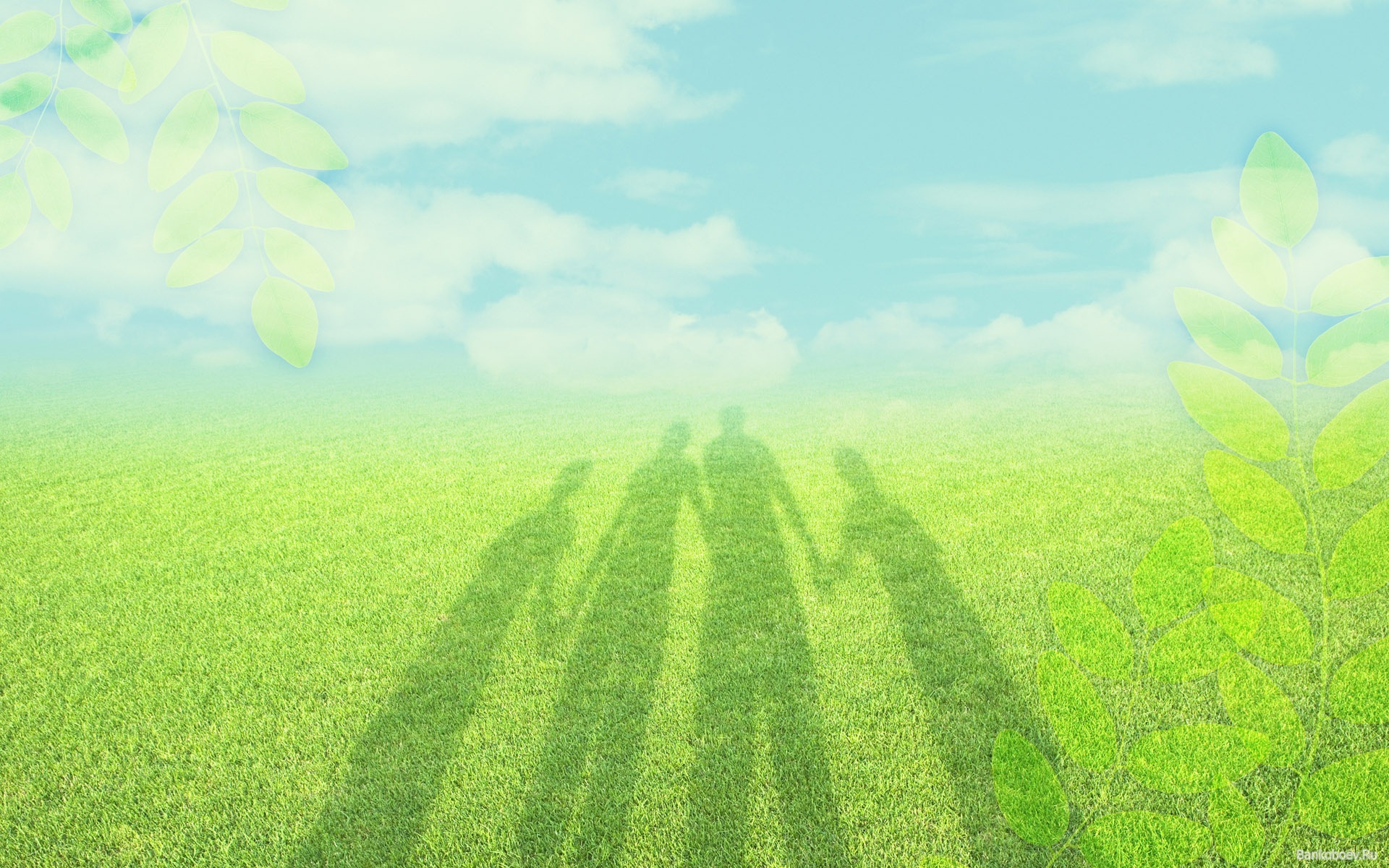 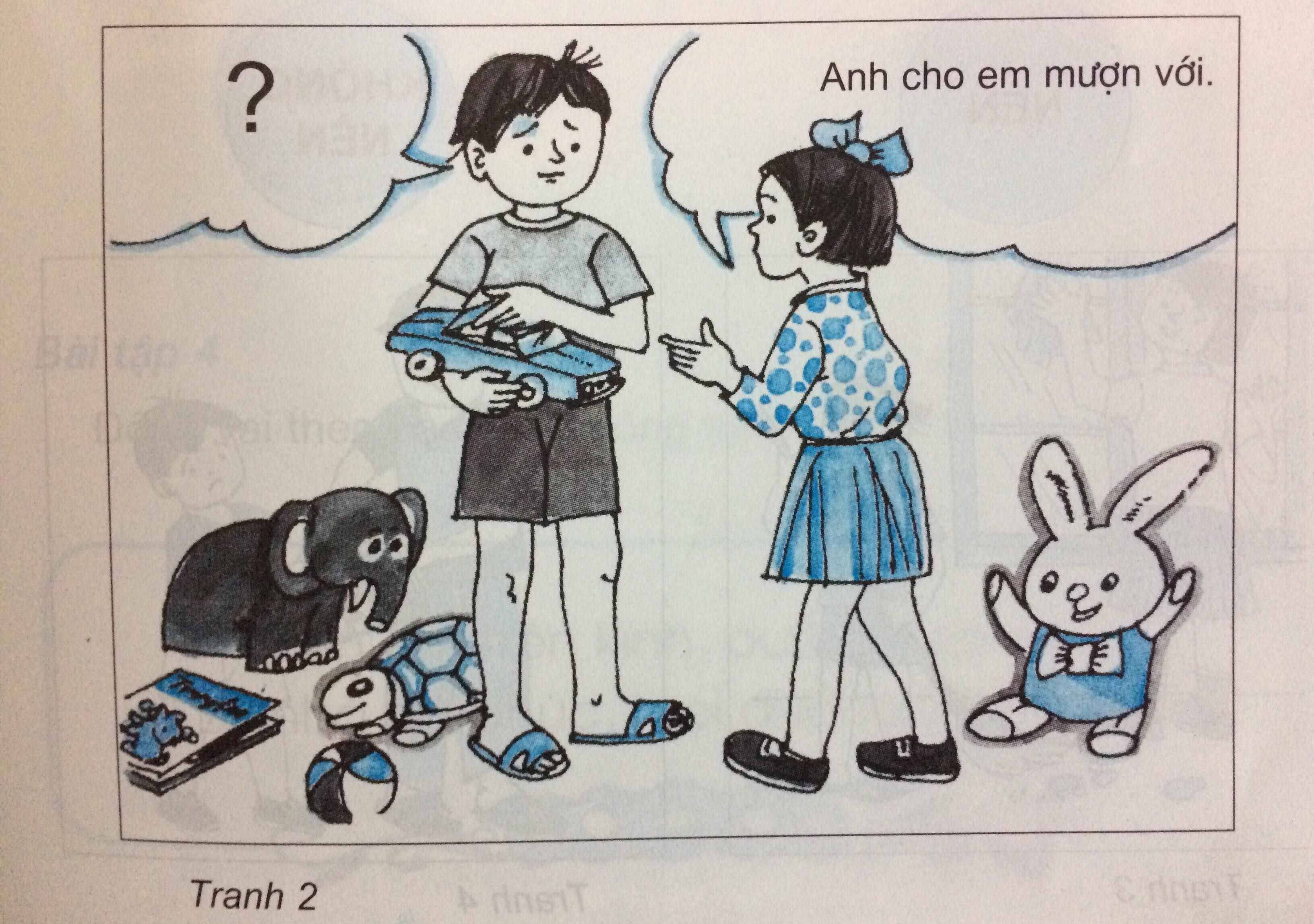 Em gái mượn chiếc xe đồ chơi của anh.
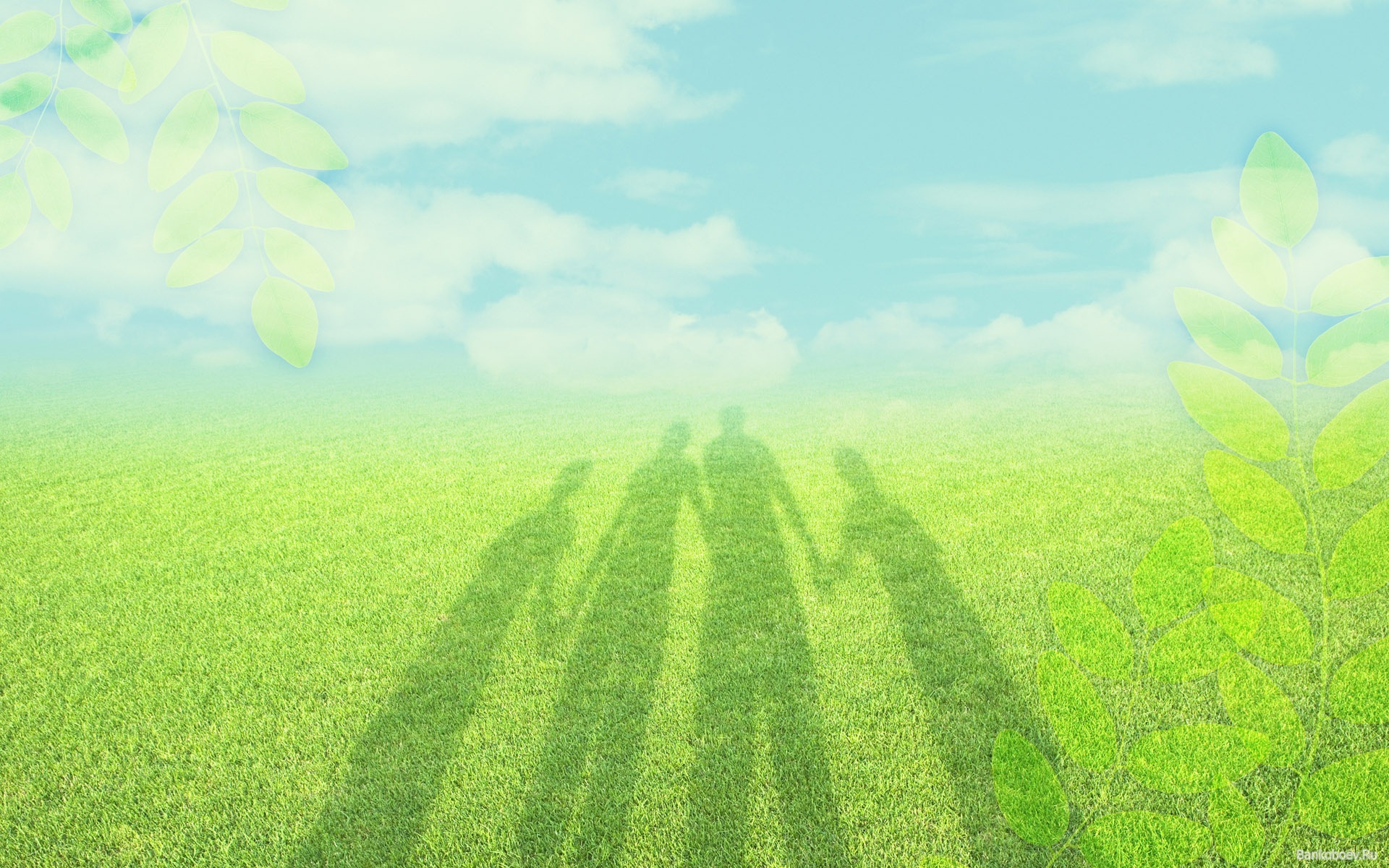 Phải lễ phép với anh chị
Phải nhường nhịn em nhỏ
Đối với anh chị và em nhỏ, chúng ta phải thế nào?
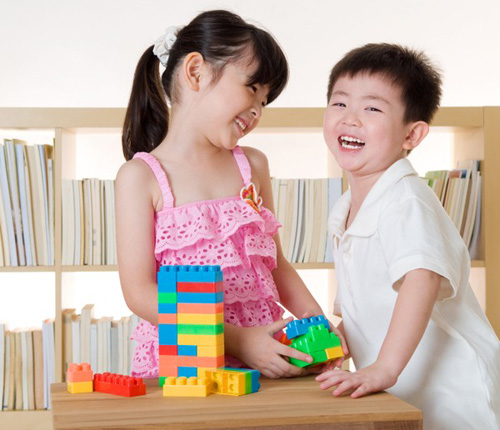 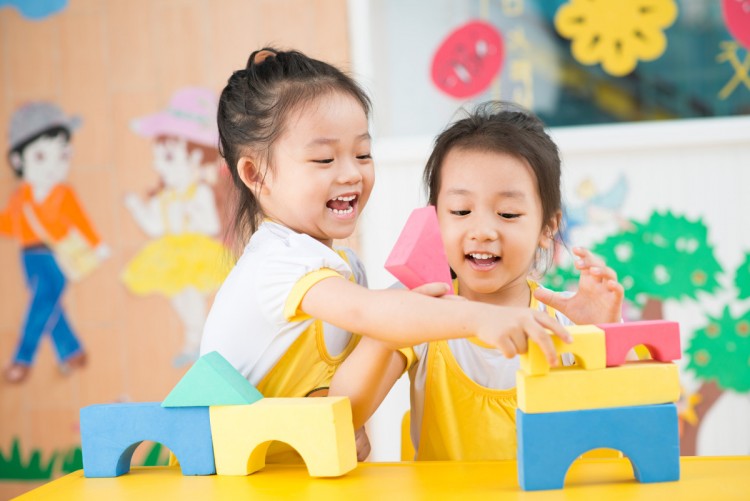 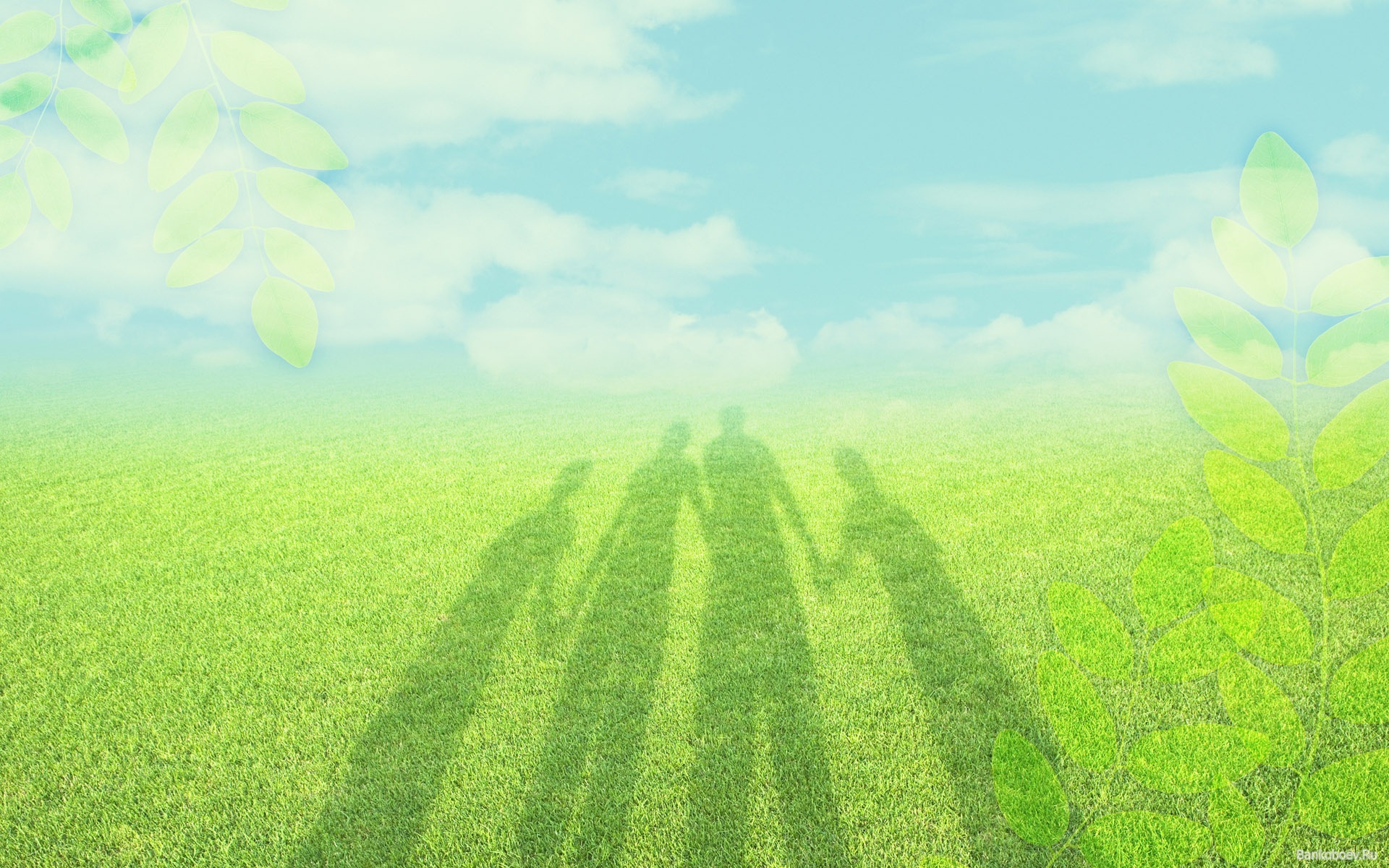 CỦNG CỐ- DẶN DÒ
Ai đúng? Ai Sai?
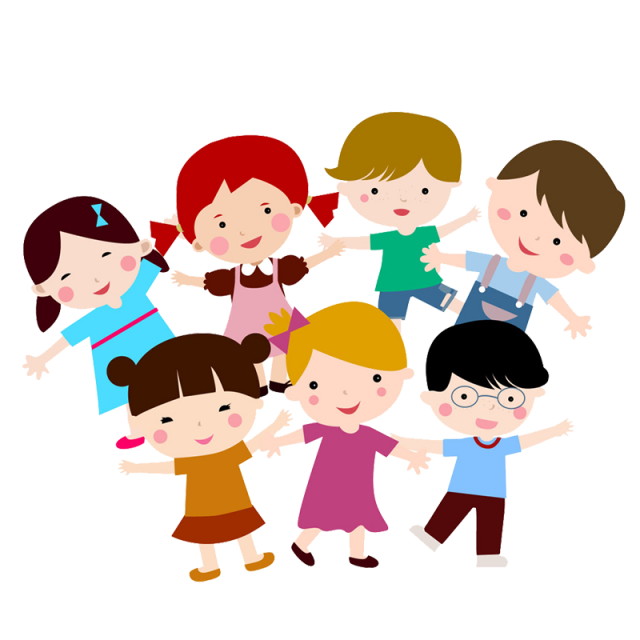 s
đ
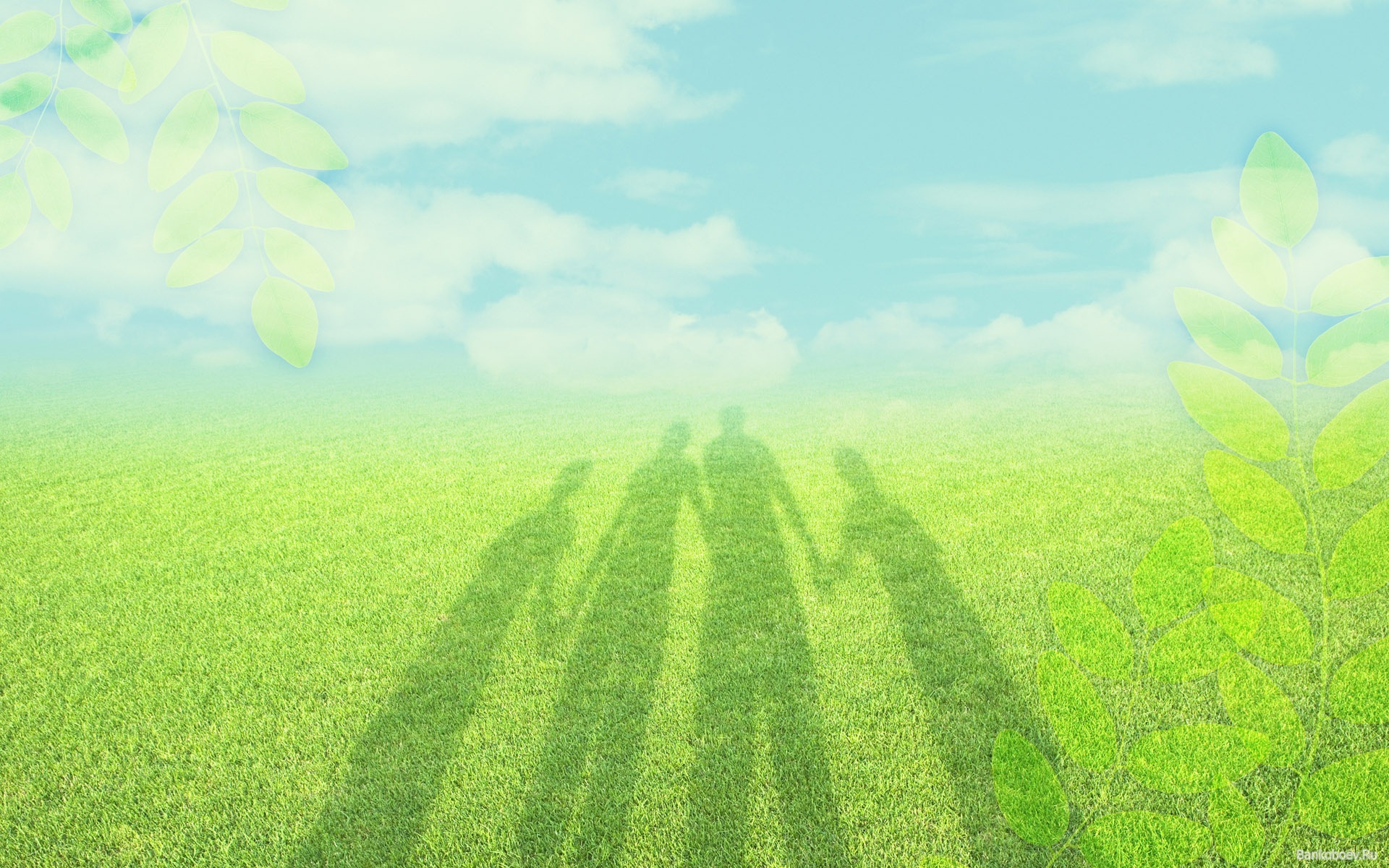 Nga không cho em đụng vào búp bê vì Nga nghĩ em không biết chơi và sẽ làm hư búp bê của mình.
s
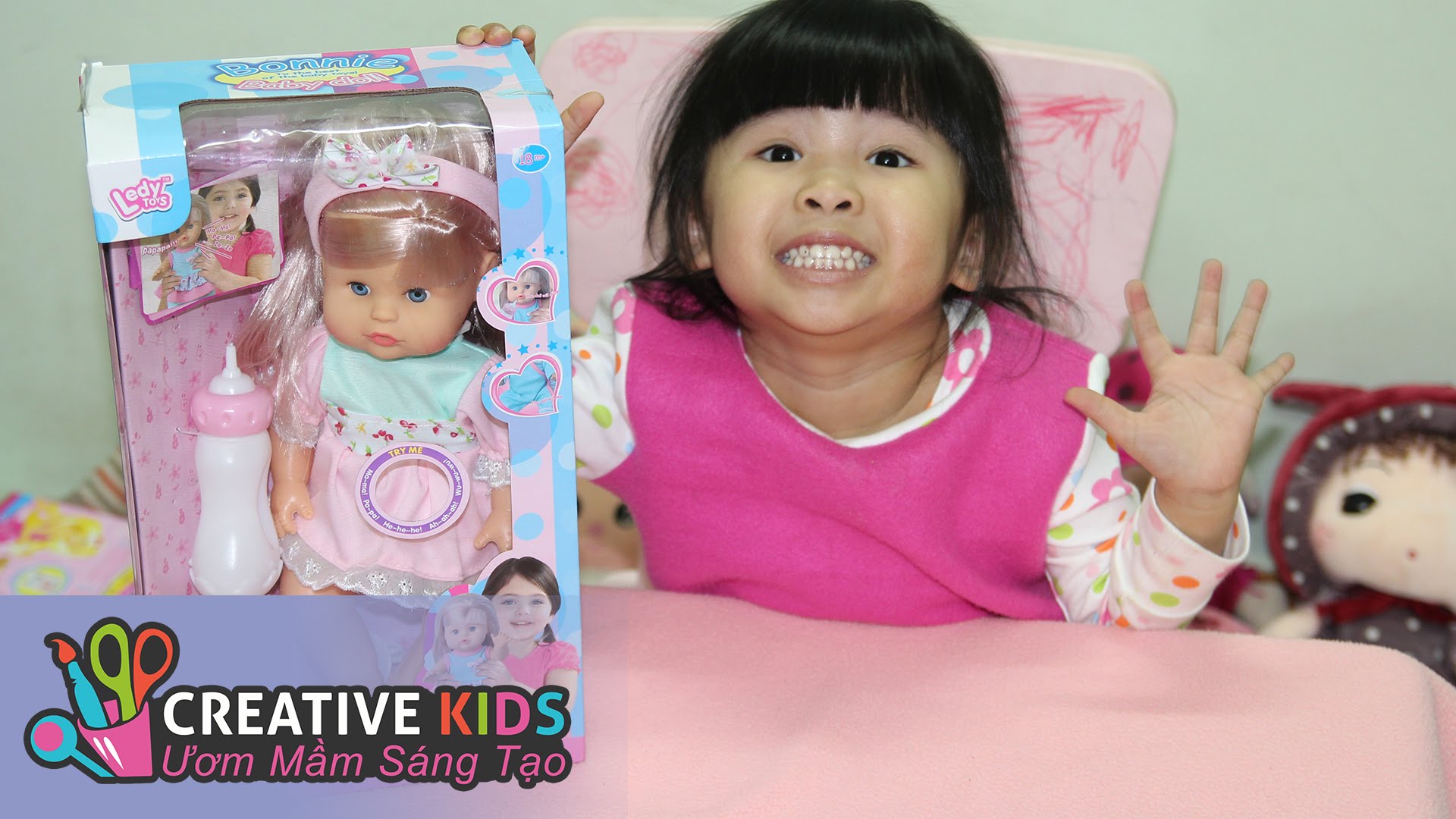 3
2
4
0
1
5
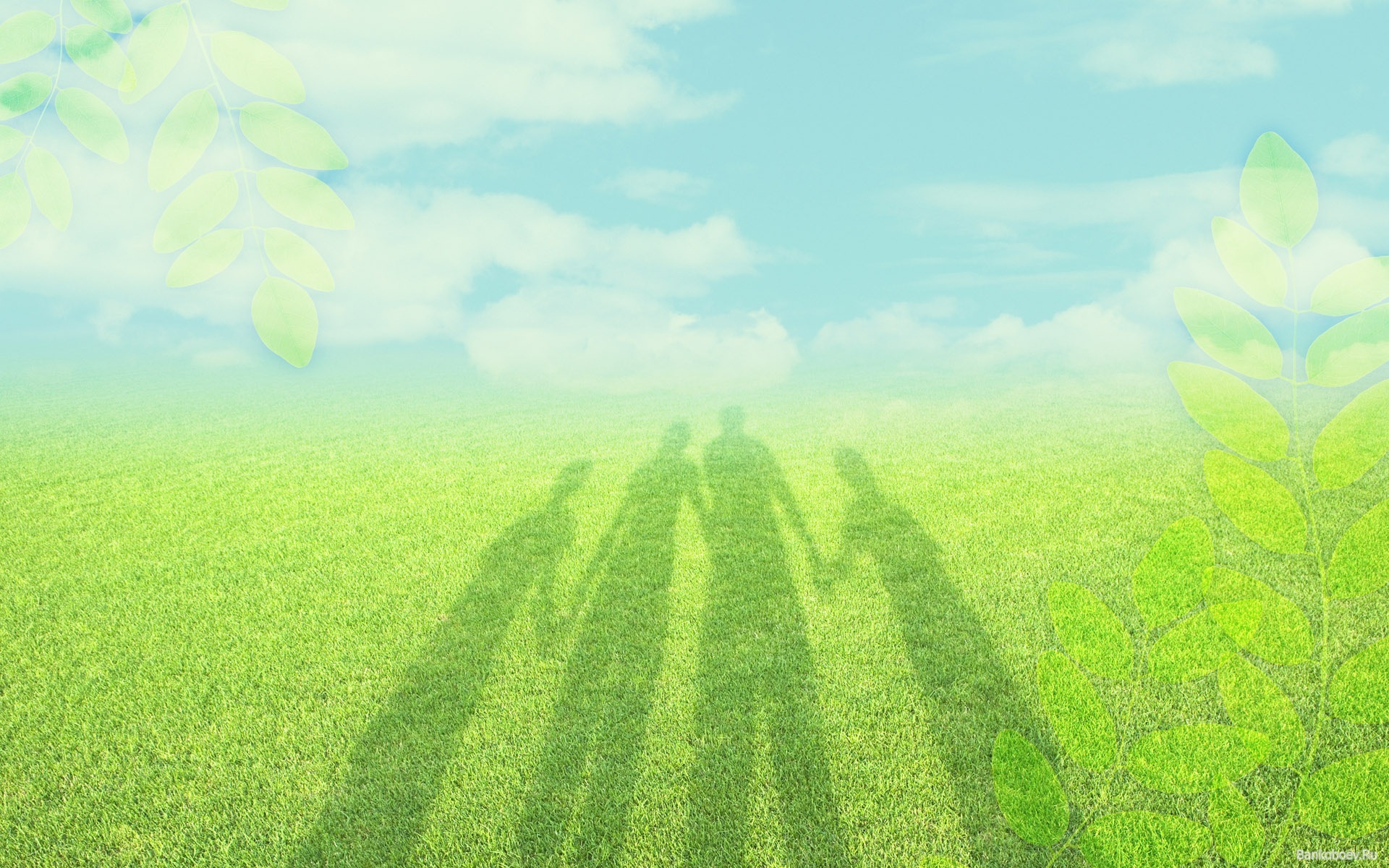 Lan được bà thưởng 2 cây bút chì. Lan lấy 2 cây bút chì mới dùng và đưa bút chì cũ của mình cho em.
s
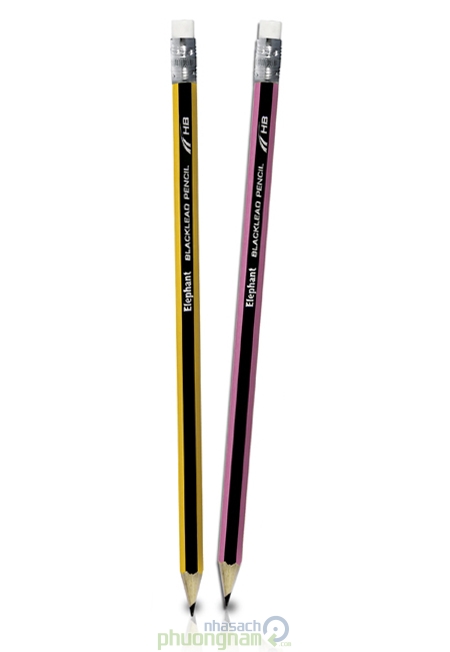 1
2
3
4
0
5
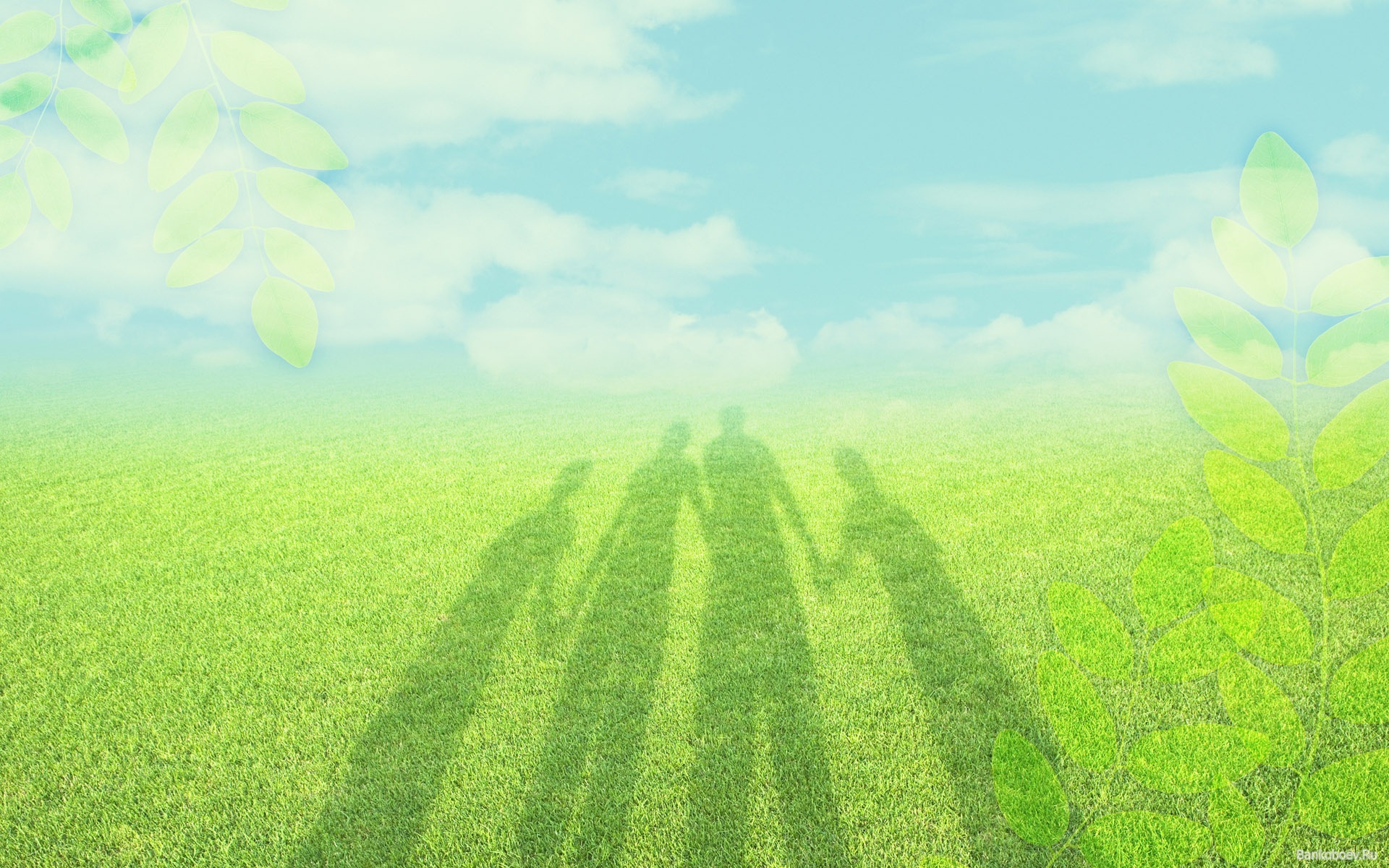 Hoàng đang chơi chiếc máy bay mà ba tặng. Em Hoàng muốn mượn máy bay để chơi. Hoàng liền cho em mượn và hướng dẫn em cách chơi.
đ
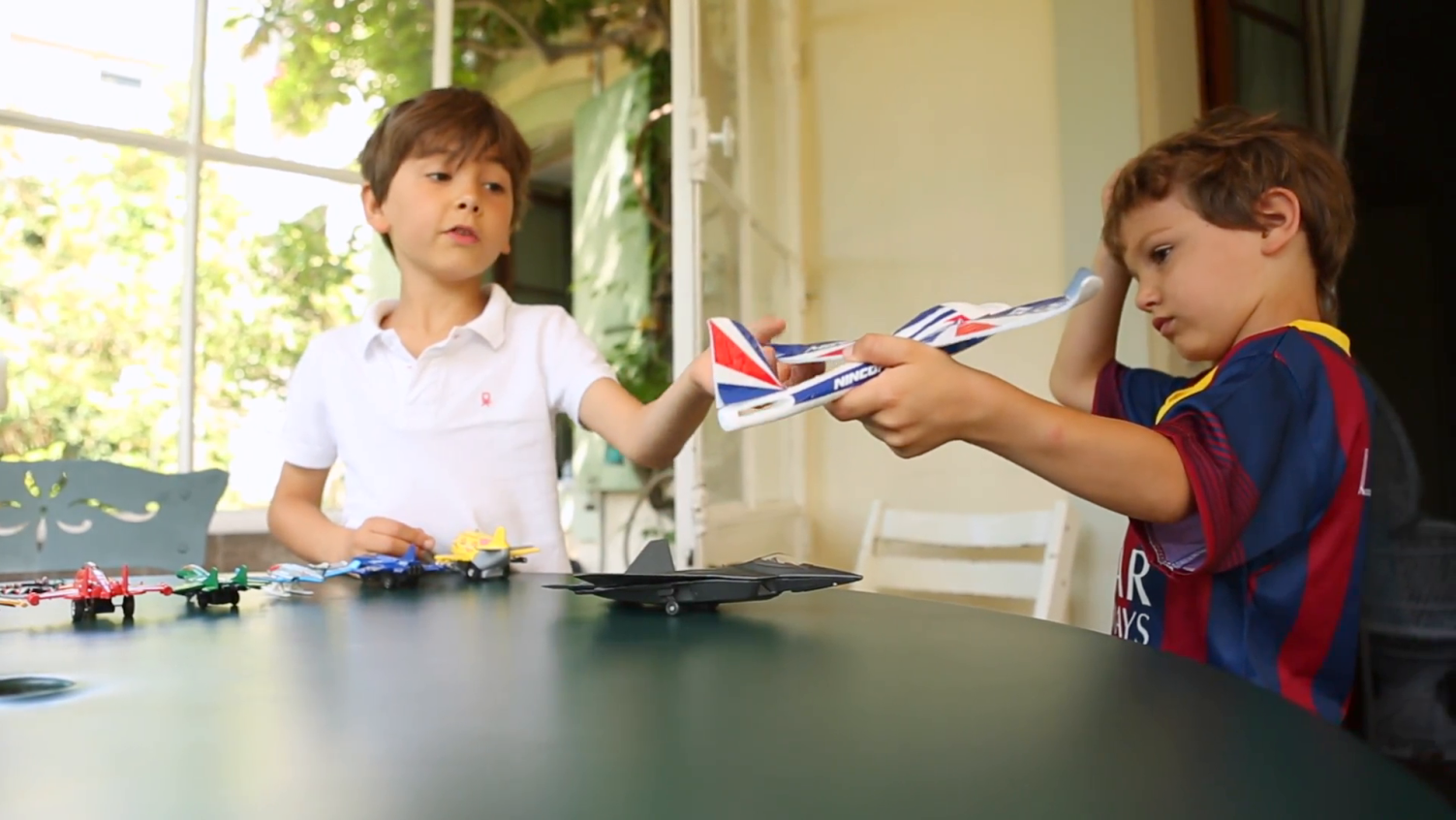 0
5
1
3
4
2
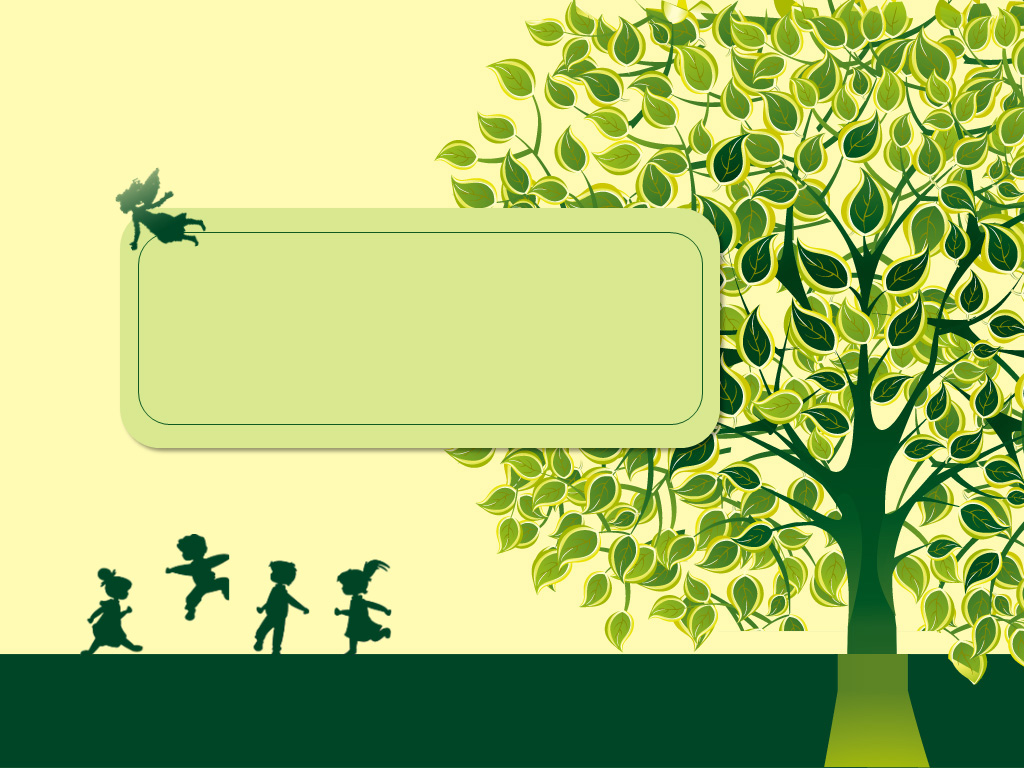 Xin chân thành cảm ơn quý thầy cô đã đến tham dự tiết học hôm nay.
Giáo viên: Lý Tâm Giao